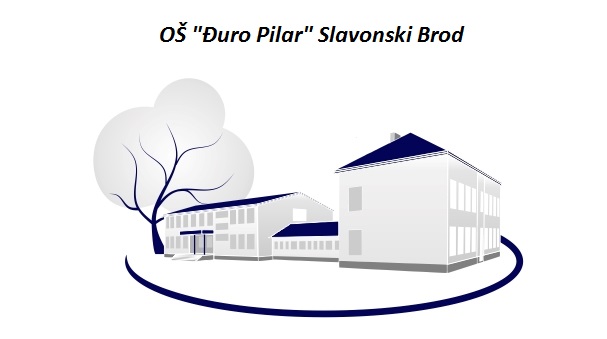 „Želim stablo“
Profil Klett
OŠ „Đuro Pilar”, Slavonski Brod

Prezentaciju izradila: 
Anita Boroz, diplomirani učitelj s pojačanim programom iz predmeta Informatika
Ukratko o projektu „Želim stablo” u našoj školi
Učenici 3.a razreda u razdoblju od 1. do 4. mjeseca pratili su rast i razvoj dviju biljaka NEVENA (Calendula officinalis)  - jednu je zalijevao micro:bit, a drugu učenici. 
Učenici predmetne nastave također su bili uključeni u različite aktivnosti s kojima ćemo Vas upoznati u nastavku videozapisa.
Aktivnosti s učenicima 3. a razreda provodila je učiteljica Jadranka Žderić, a s učenicima predmetne nastave nastavnice Sanja Kosanović (MATEM) i Anita Boroz (INFORM). Stručna pomoć i podrška tijekom planiranja aktivnosti bila je nastavnica biologije Gabrijela Paležnica.
U nastavku možete pogledati sve što smo radili tijekom projekta.
Sijanje sjemenki nevena
22. siječnja 2018. učenici 3.a razreda pod vodstvom svoje učiteljice Jadranke Žderić u svojoj učionici su posijali sjemenke biljke NEVEN (Calendula officinalis) u dvije posude (jednu će zalijevati micro:bit, a drugu učenici) te će pratiti klijavost biljaka u sobnim uvjetima.
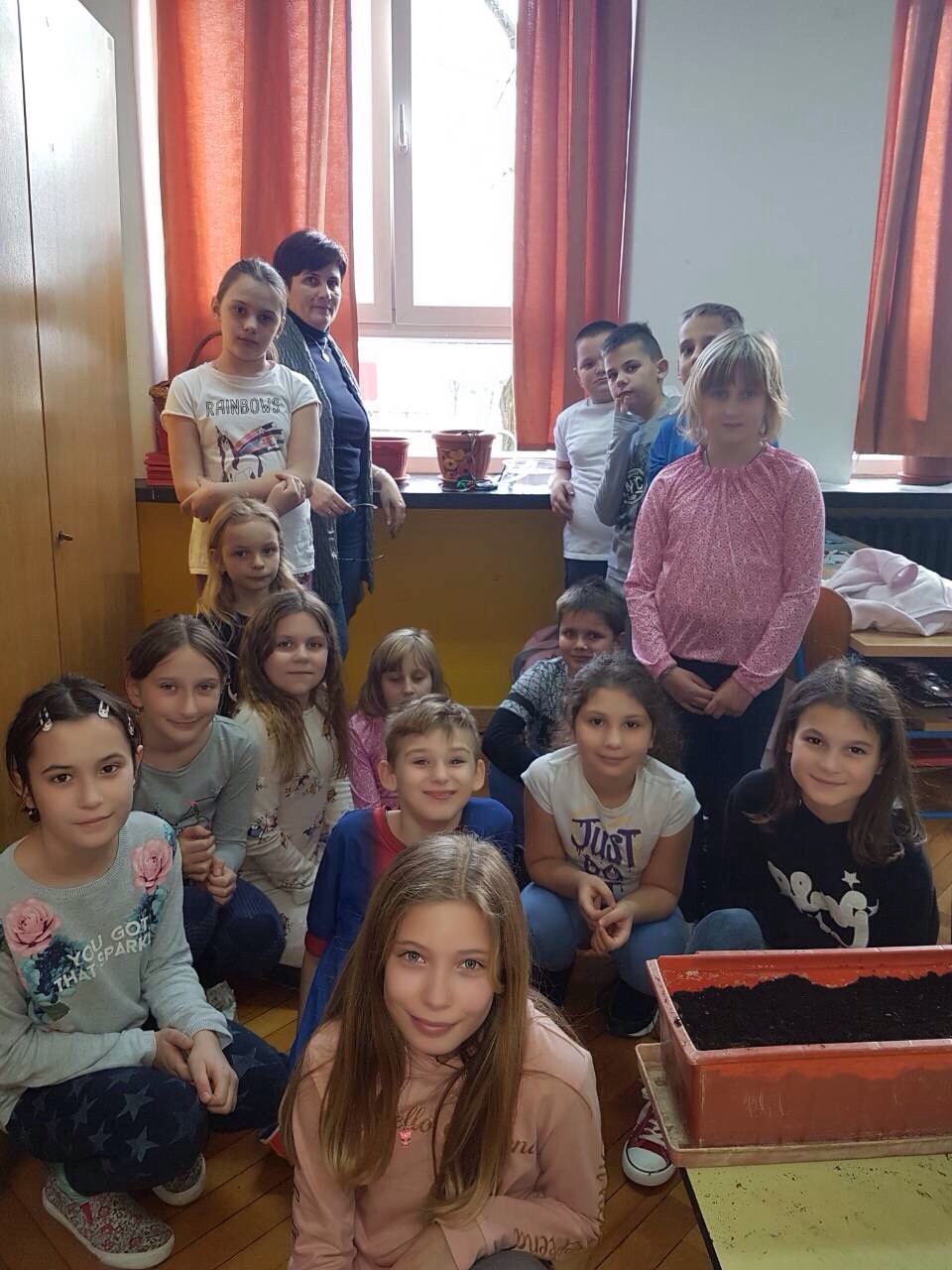 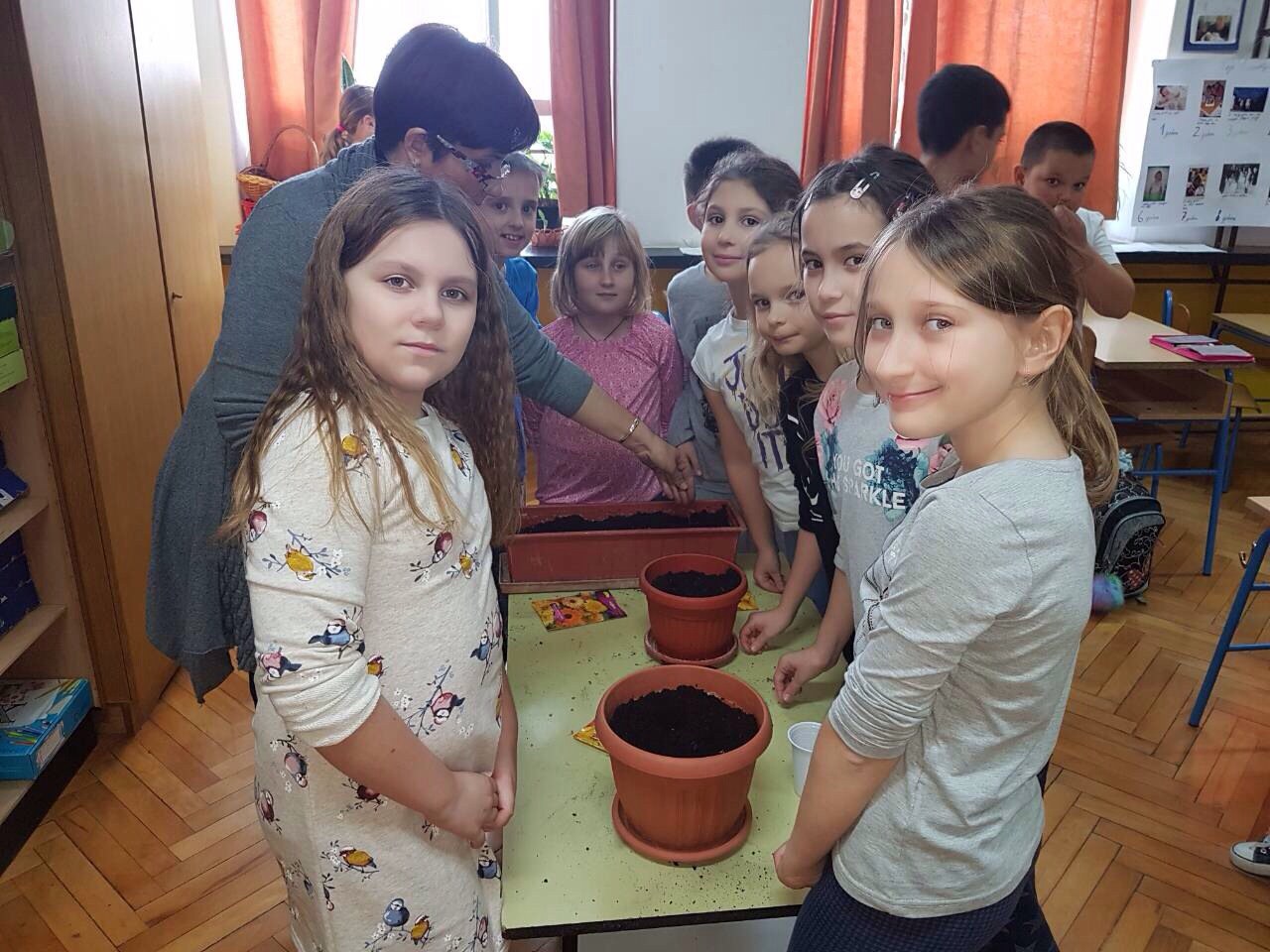 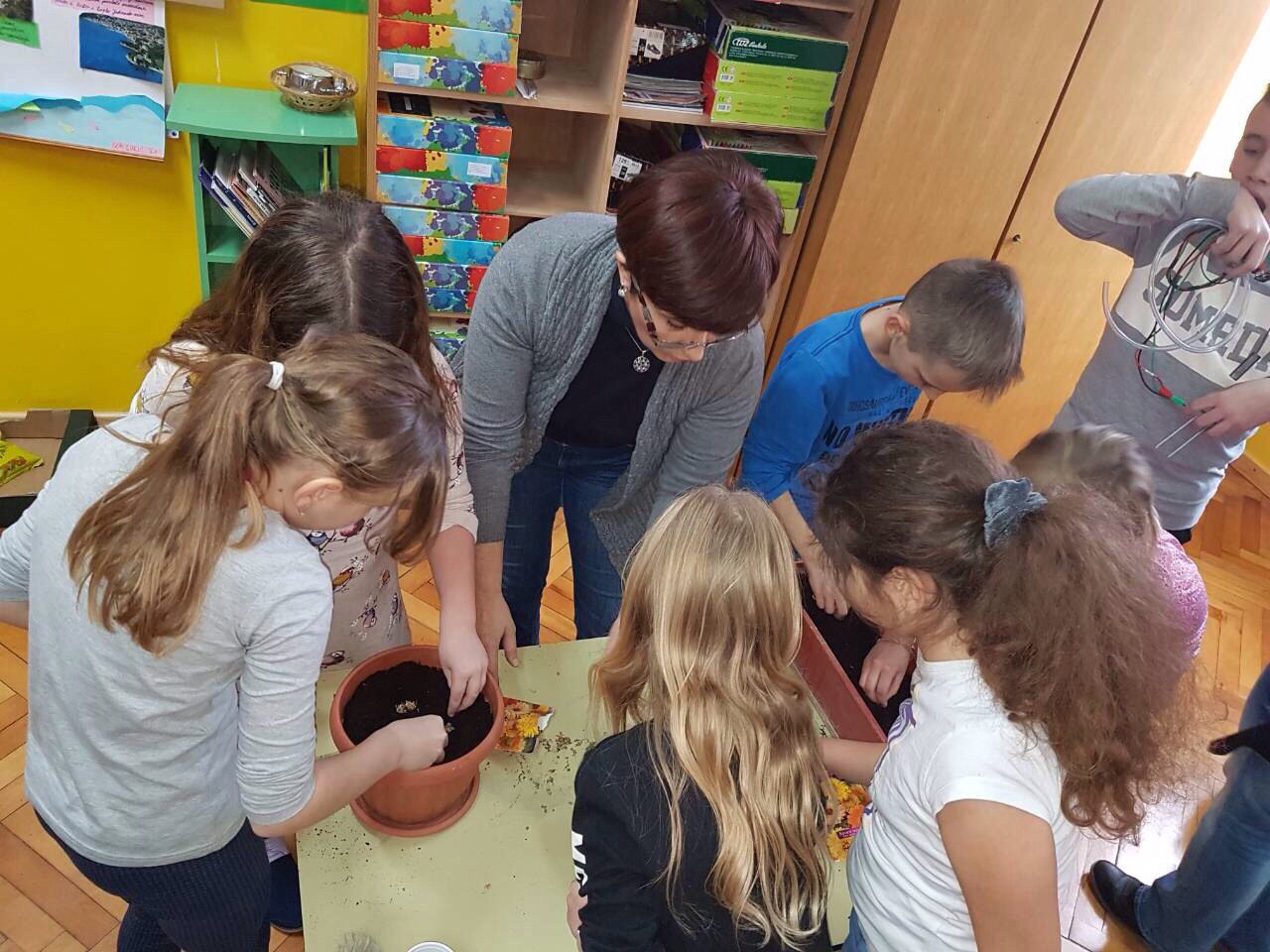 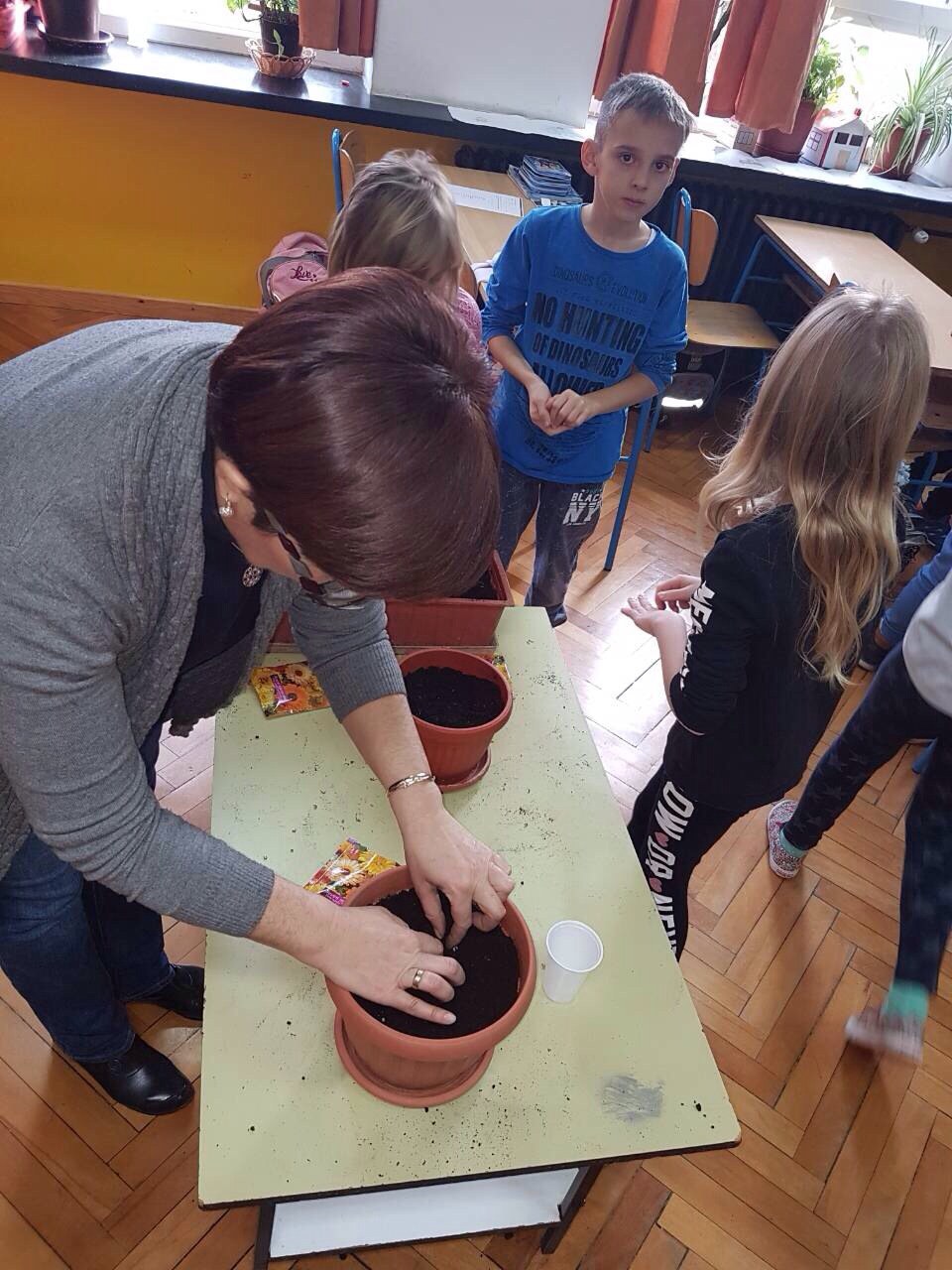 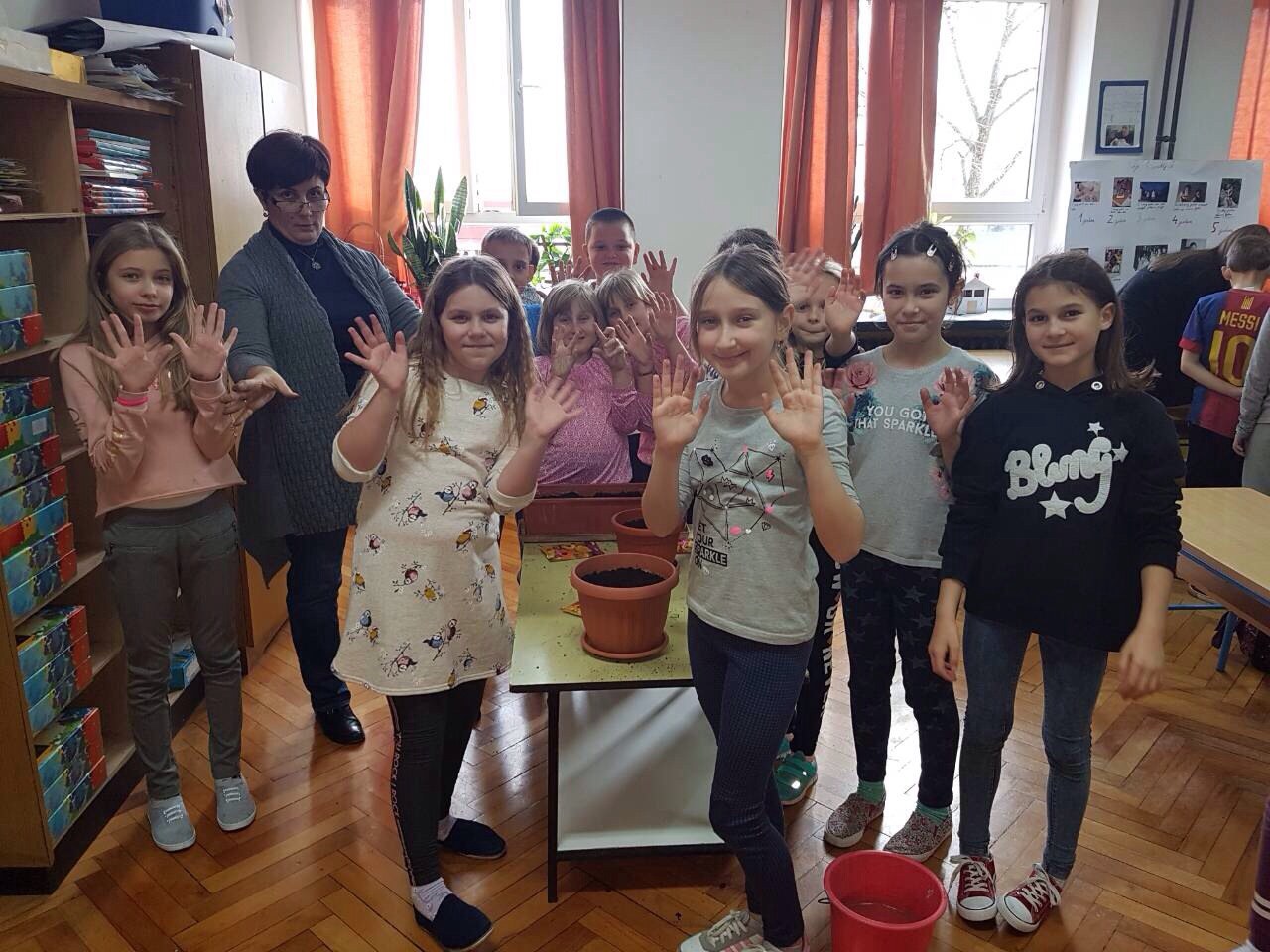 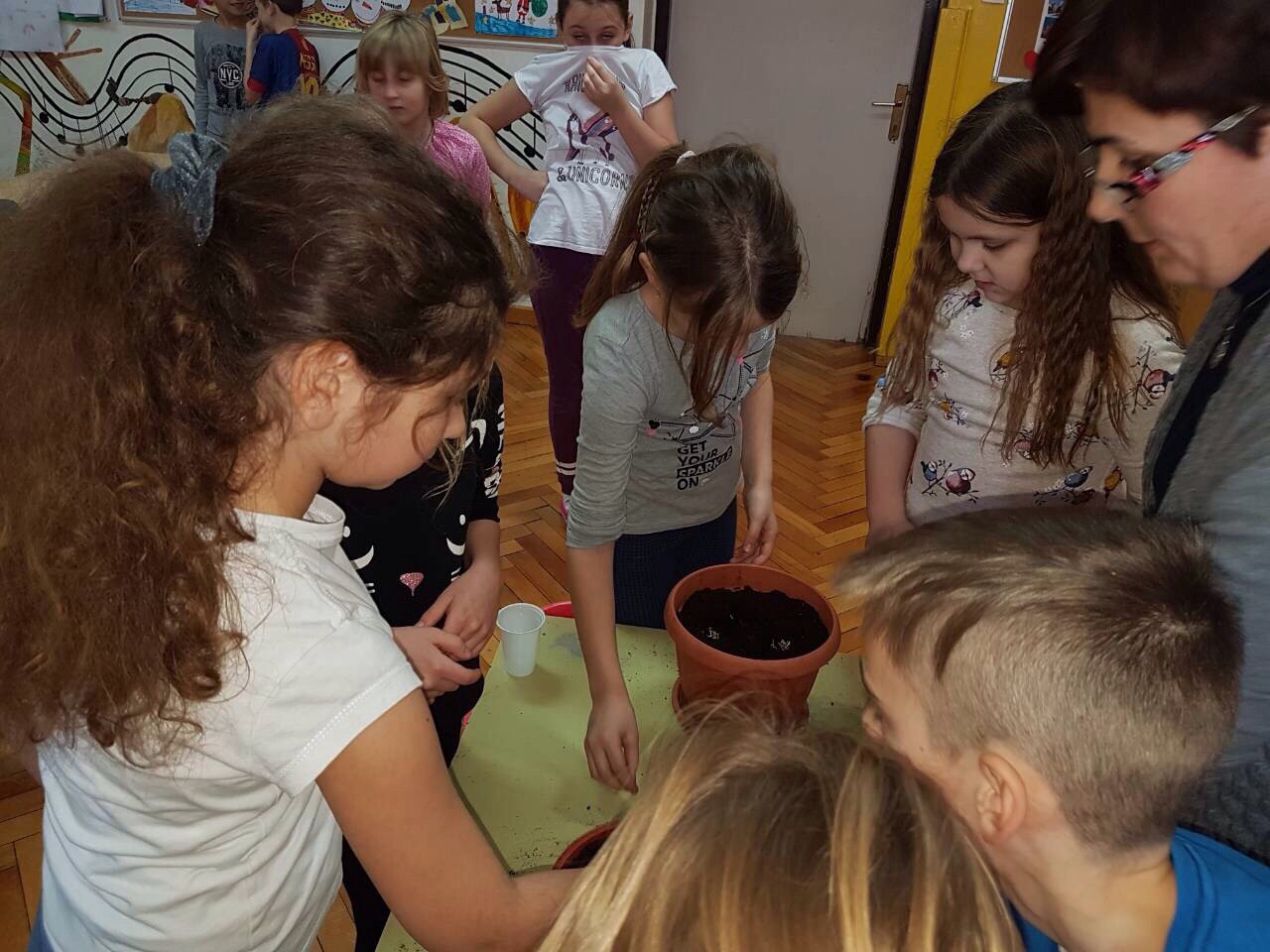 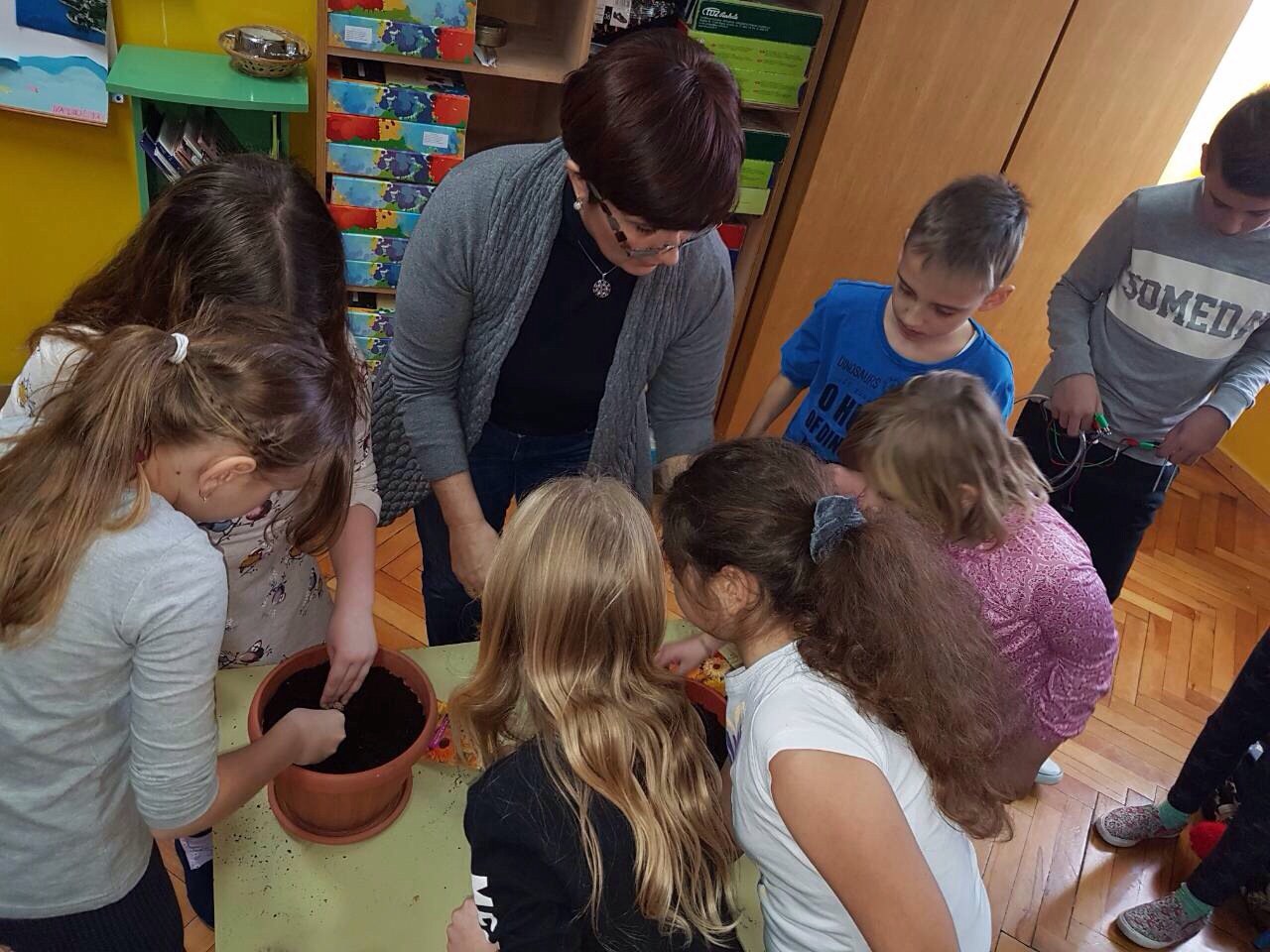 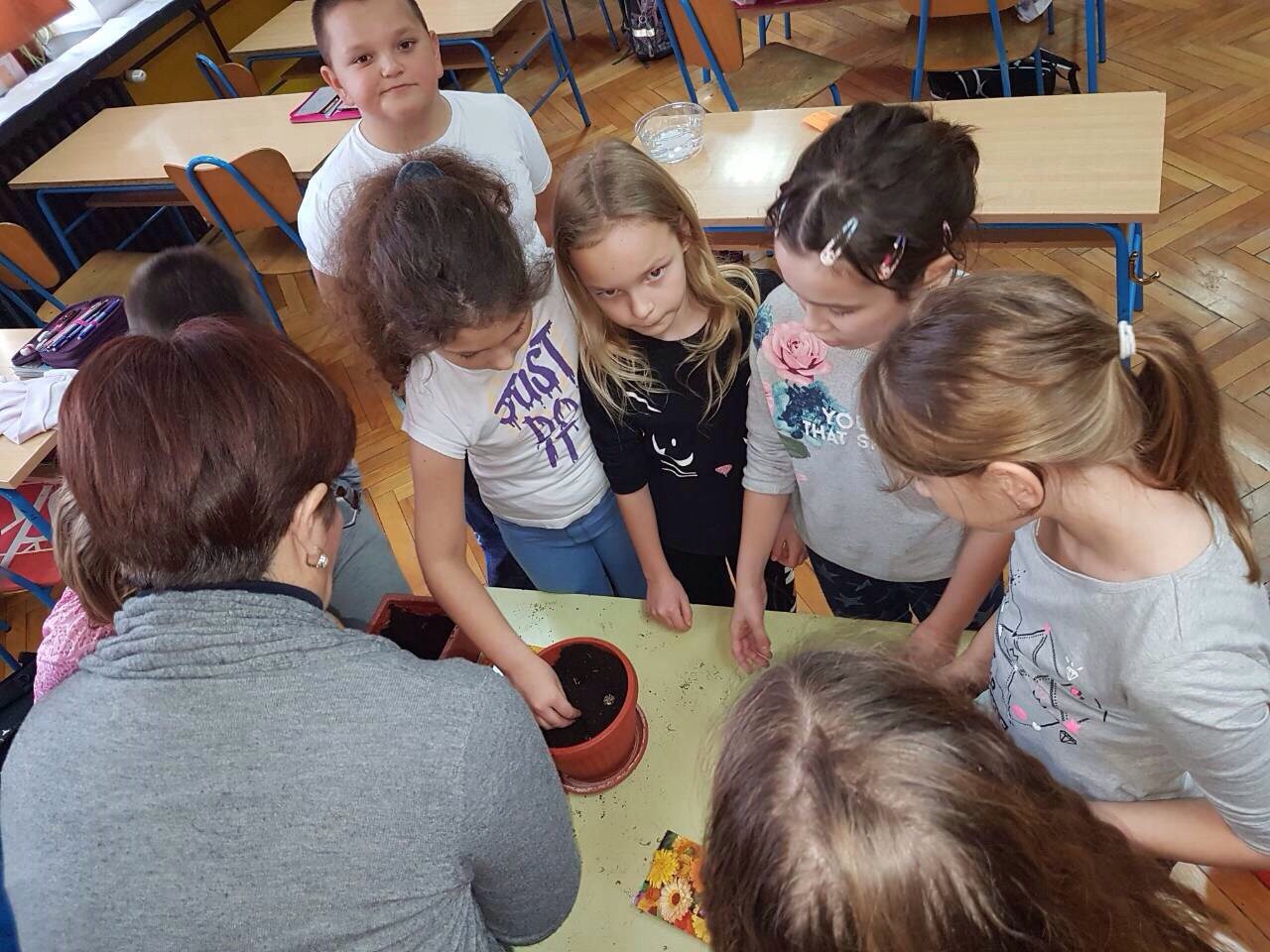 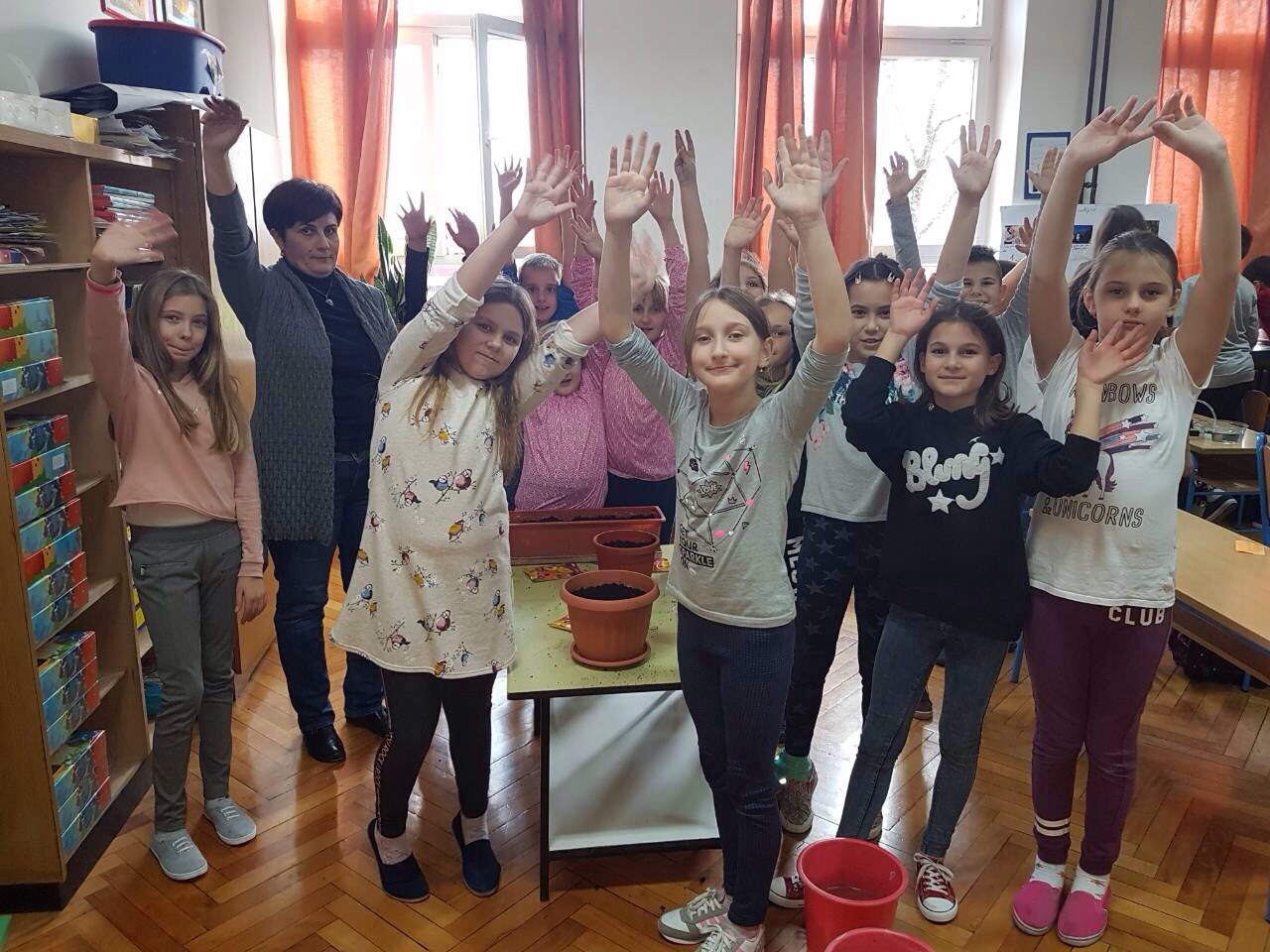 Programiranje micro:bita i spajanje sa setom za zalijevanje, mjerenje vlažnosti tla
U ovoj aktivnosti sudjelovali su učenici šestih razreda, budući da su se već upoznali s radom micro:bita u projektu ProMikro.
Kod programiranja micro:bita, odredili smo da set za zalijevanje zalijeva biljku nevena kada vlažnost tla padne ispod 50%, što provjeravamo pritiskom na tipku A. Ukoliko želimo zaliti biljku bez obzira na to kolika je vlažnost pritisnemo tipku B.
Učenici 6.b razreda Ivano Šaravanja i Zvonimir Junačko zajedno s nastavnicom Sanjom Kosanović posjetili su 3.a razred.
Nastavnica Kosanović je učenicima trećeg razreda održala kratko predavanje o micro:bitu, te funkcioniranju seta za zalijevanje, a Ivano i Zvonimir spojili su micro:bit sa setom za zalijevanje i pokazali učenicima kako funkcionira.
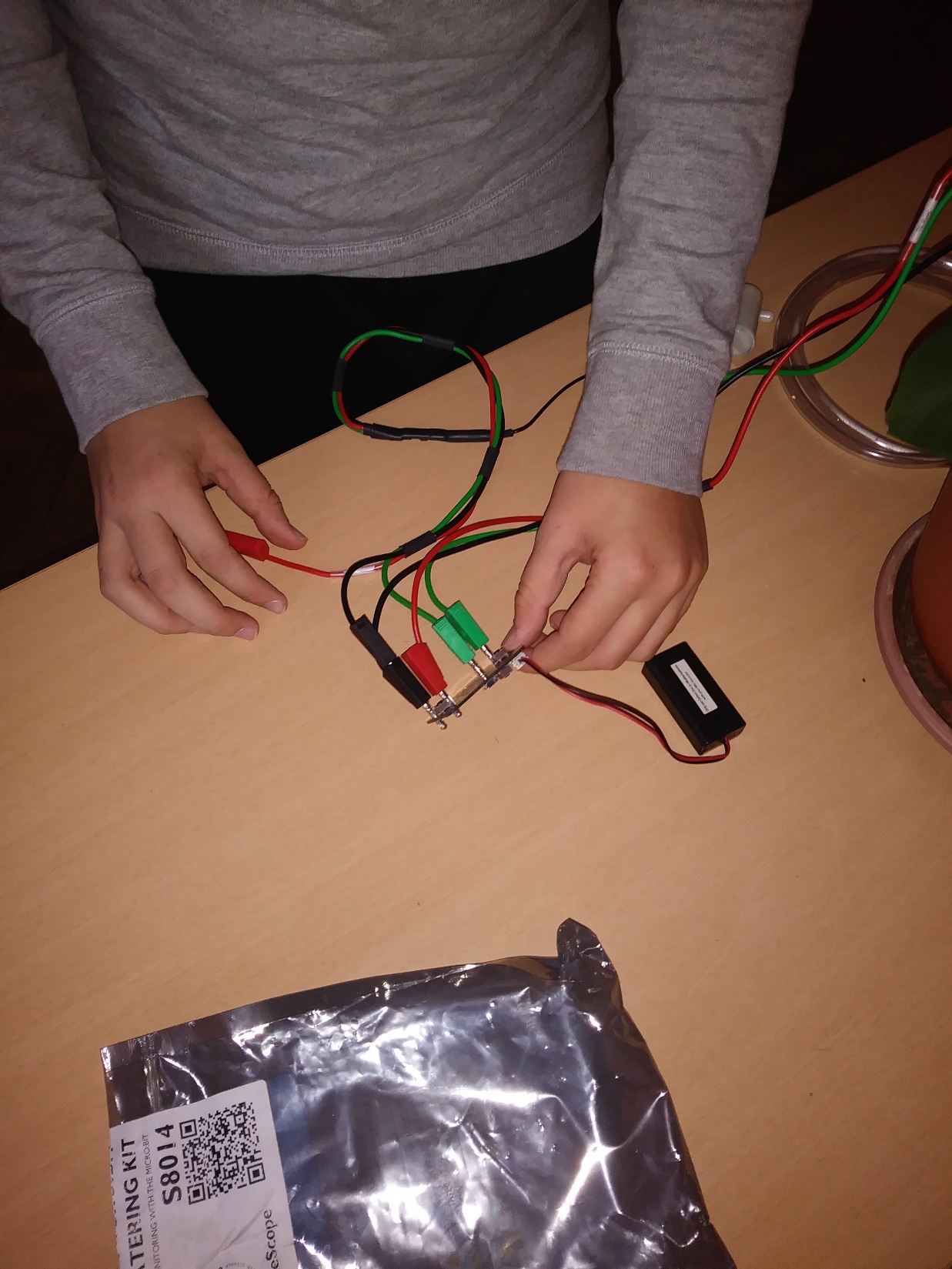 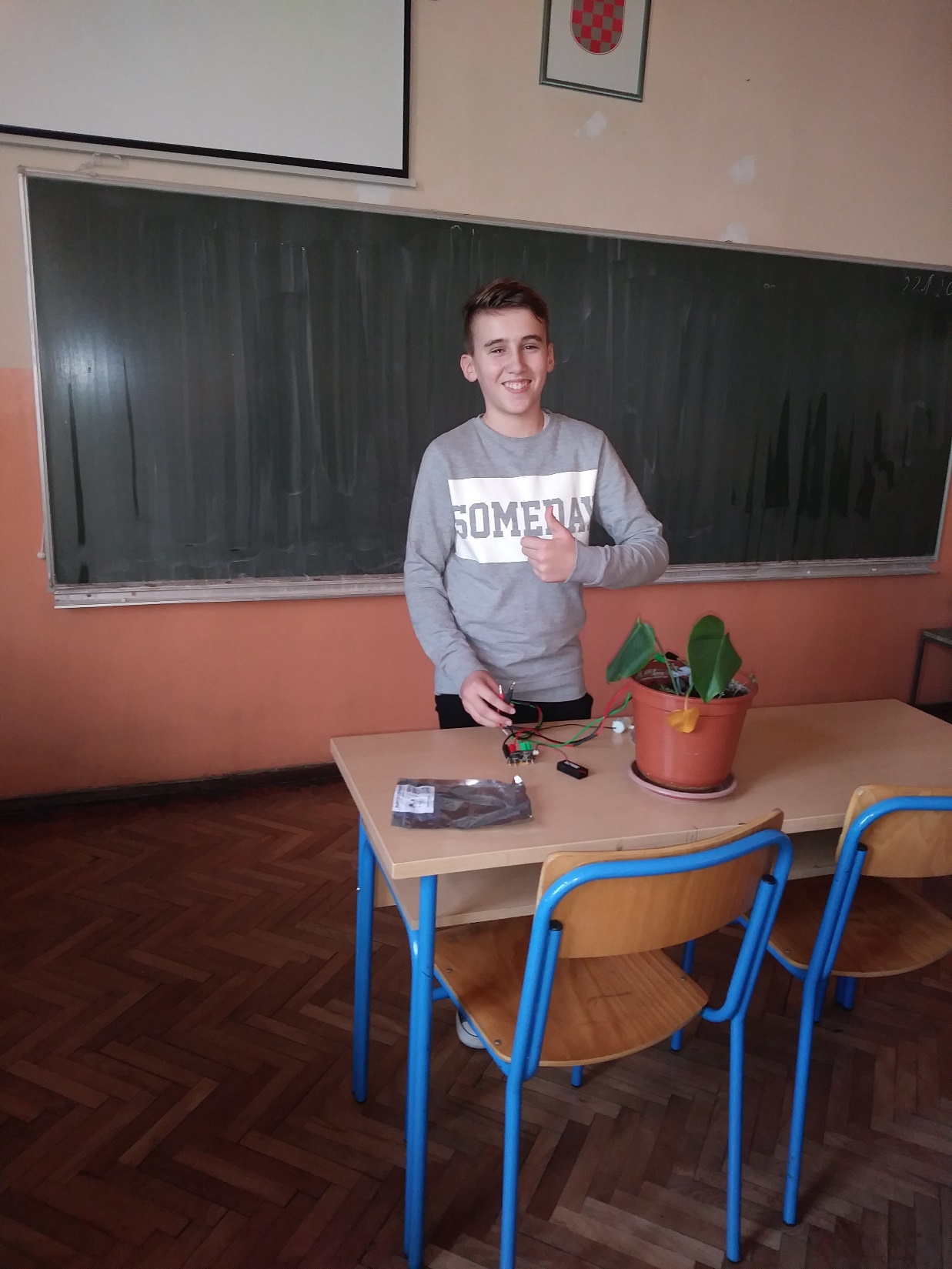 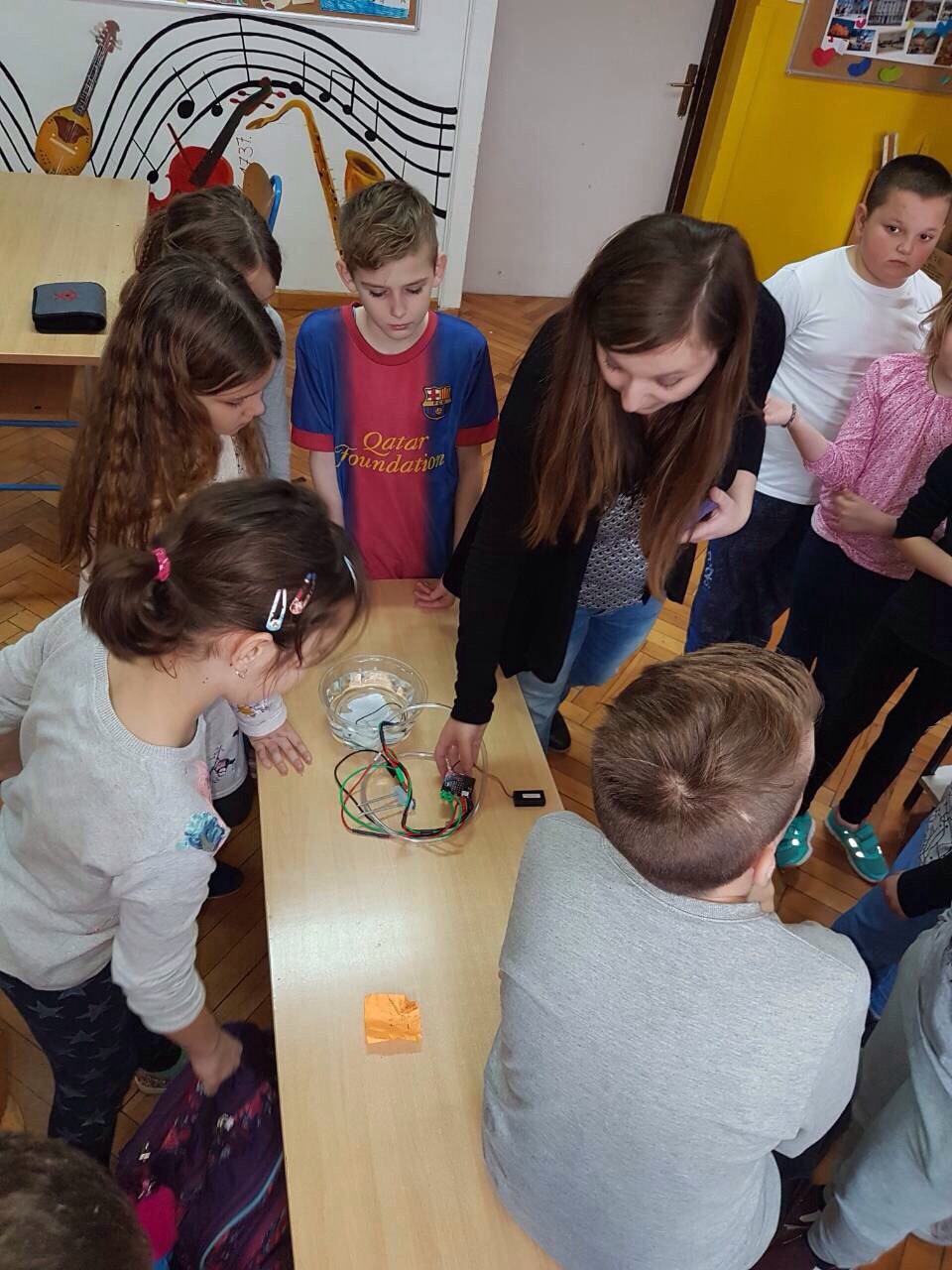 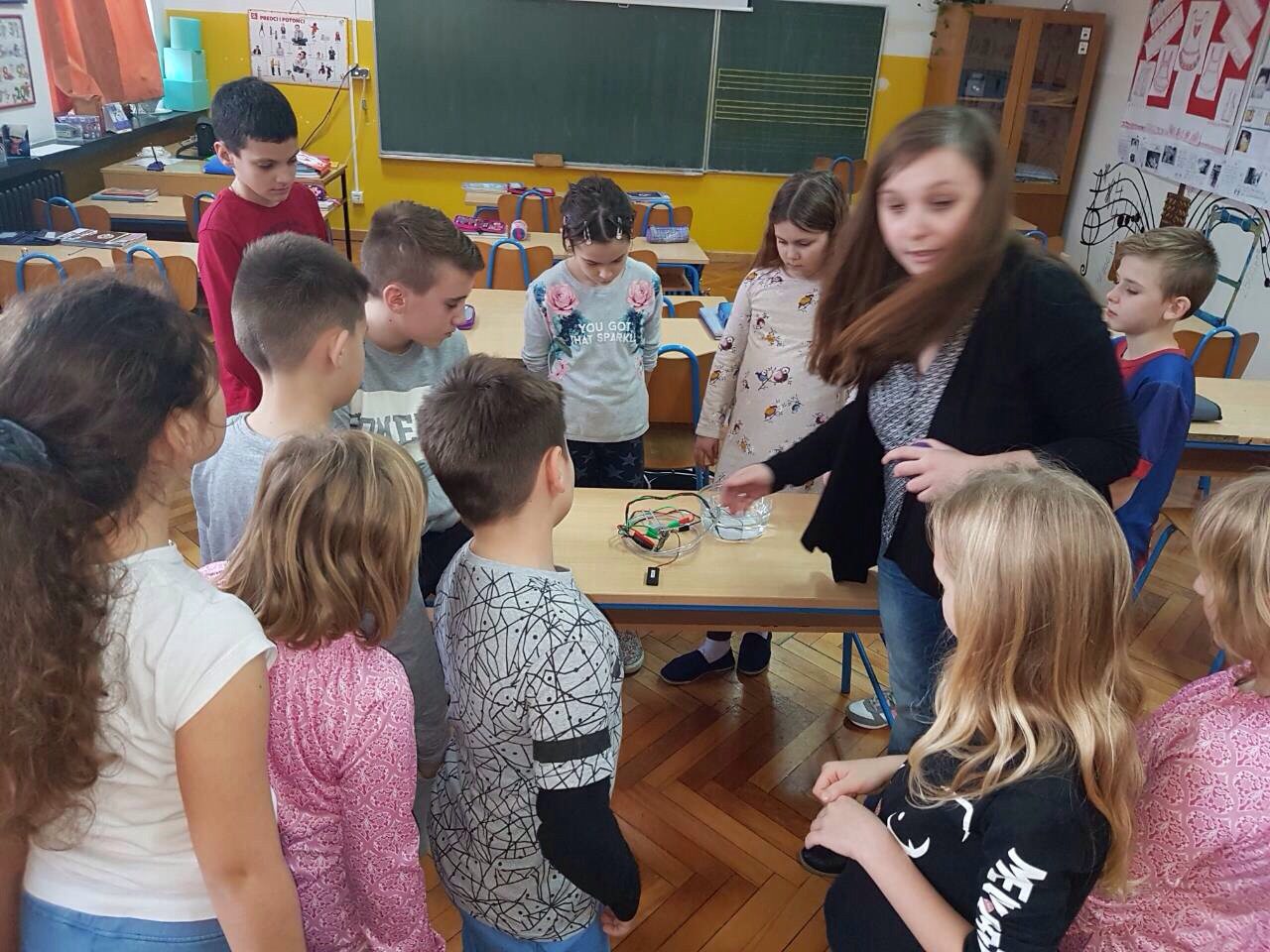 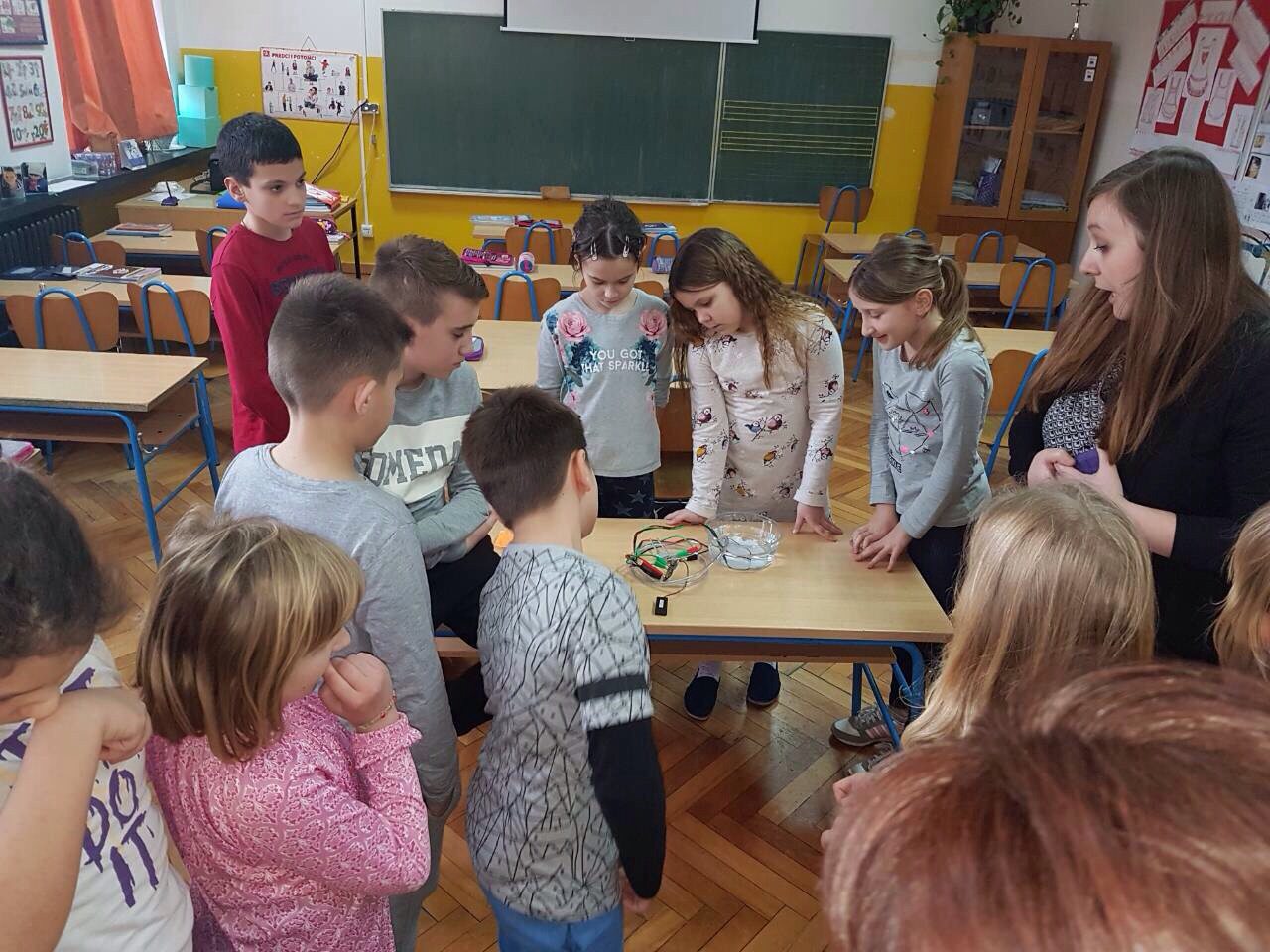 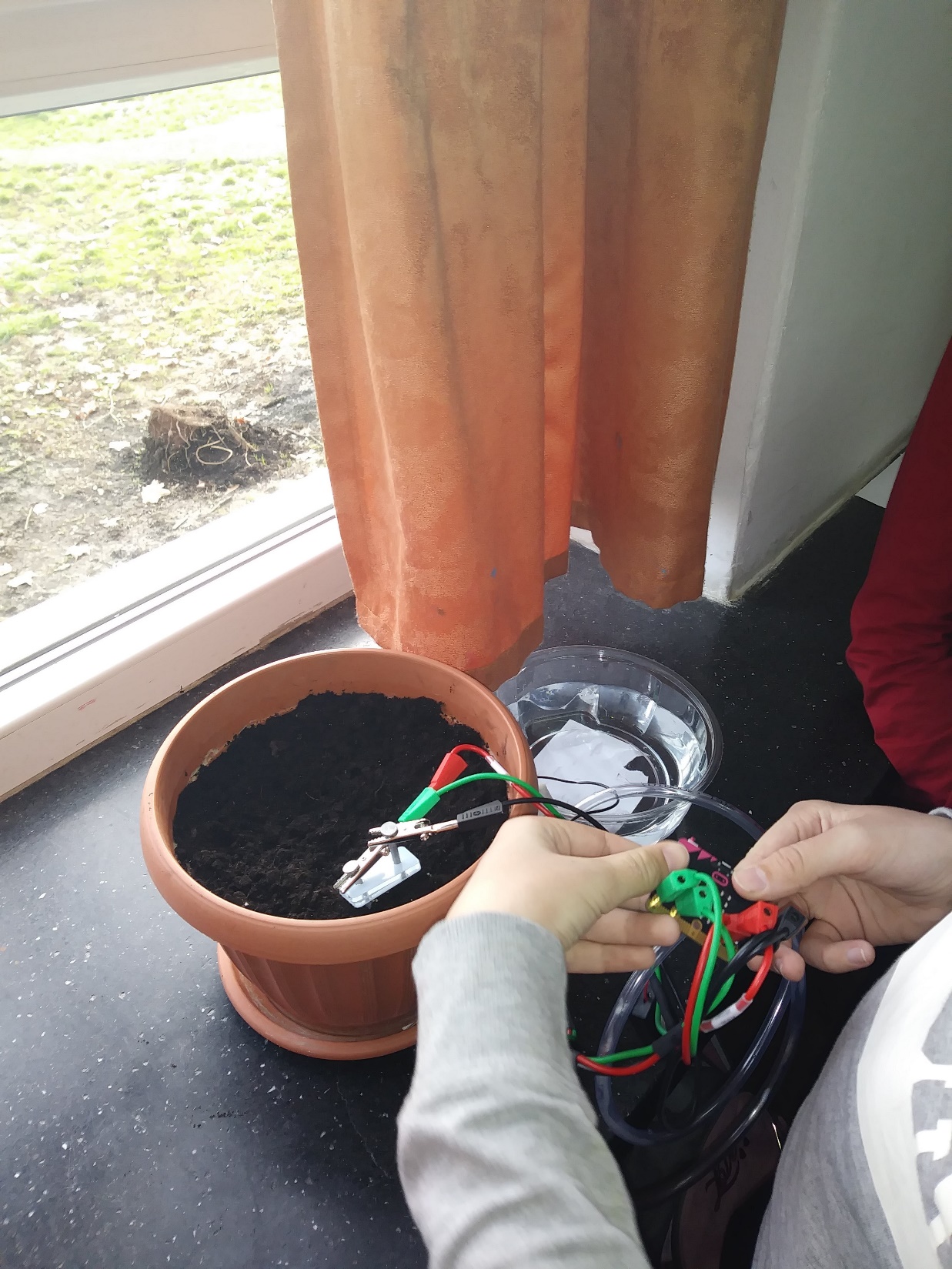 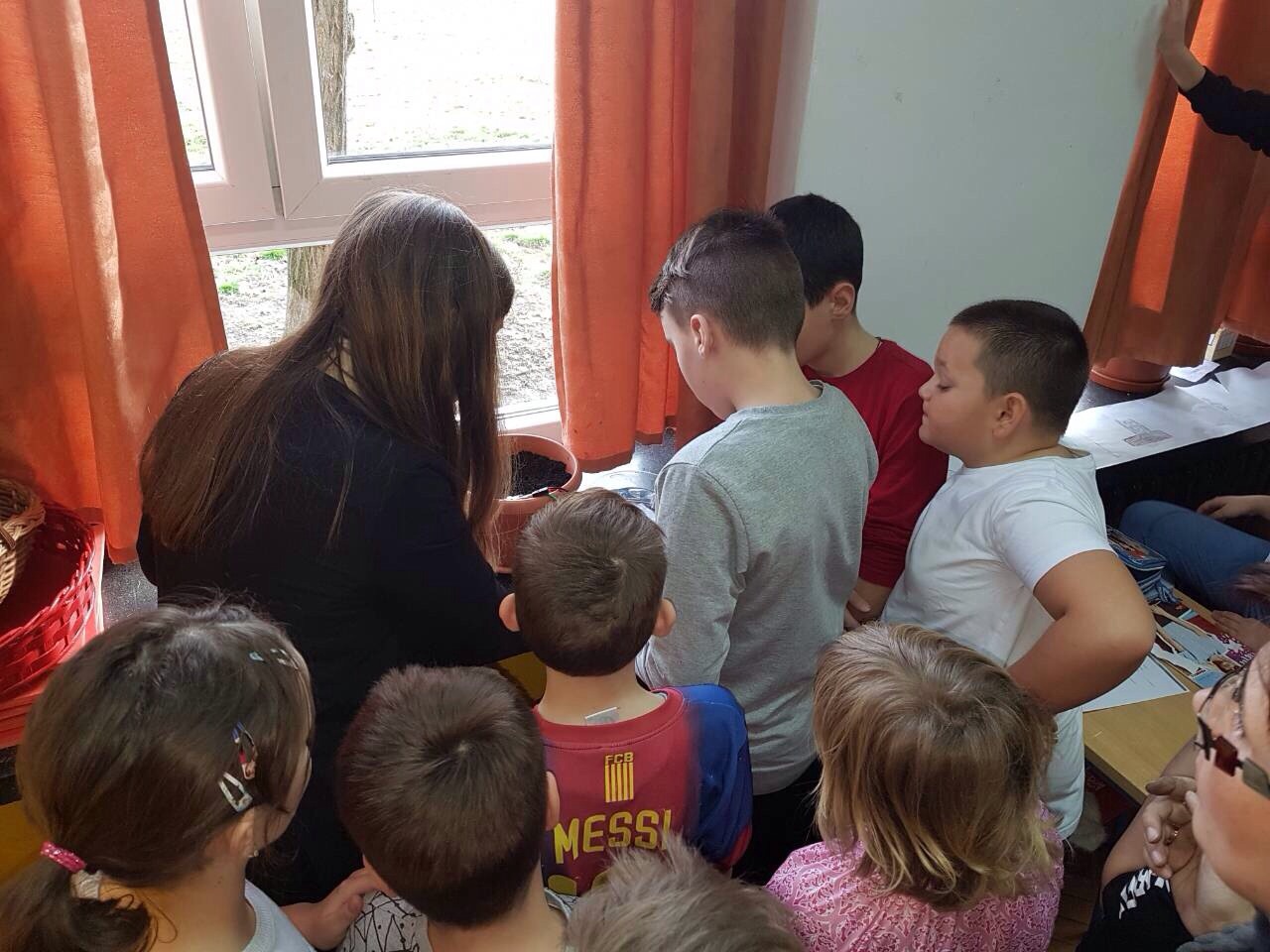 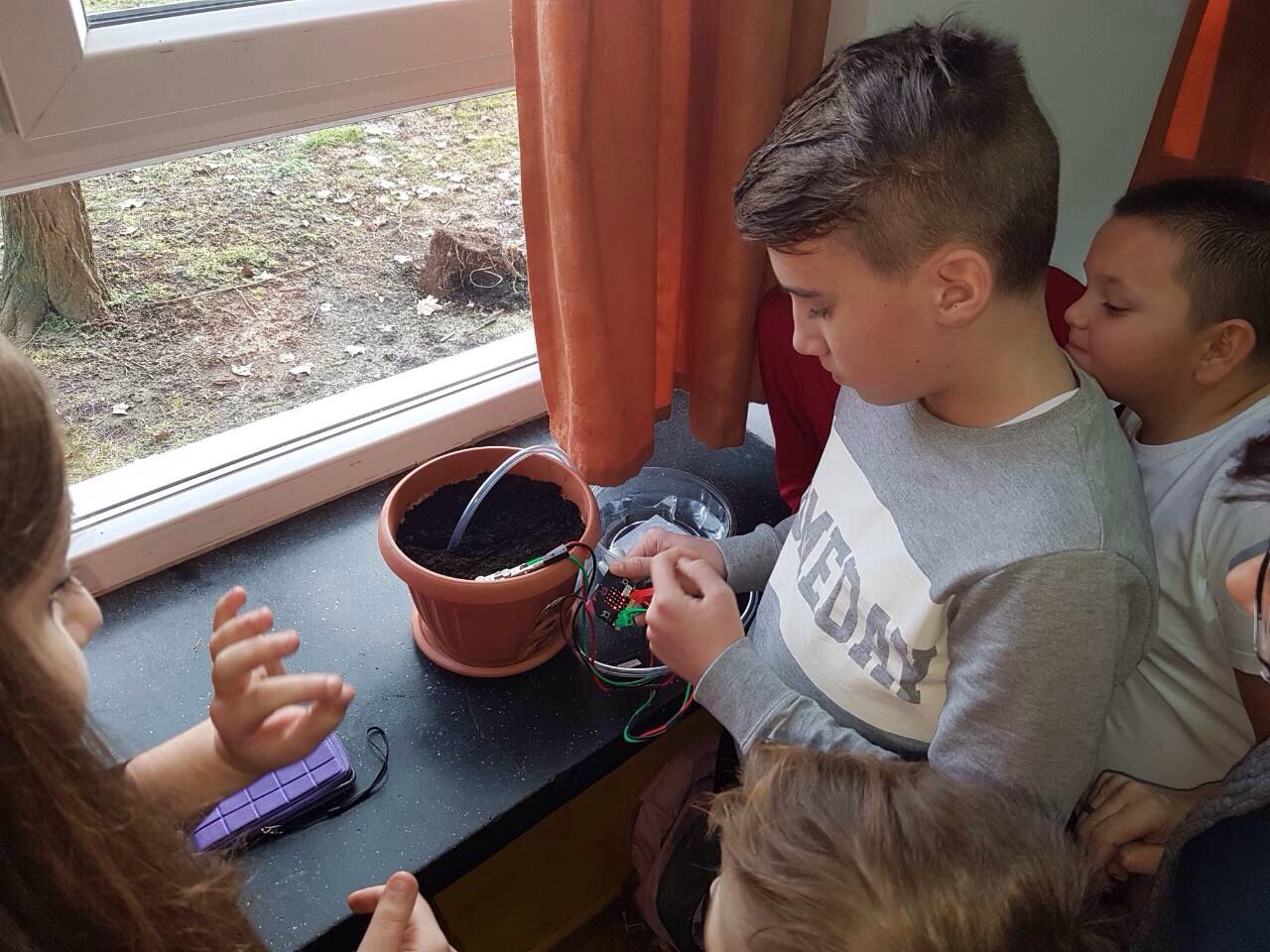 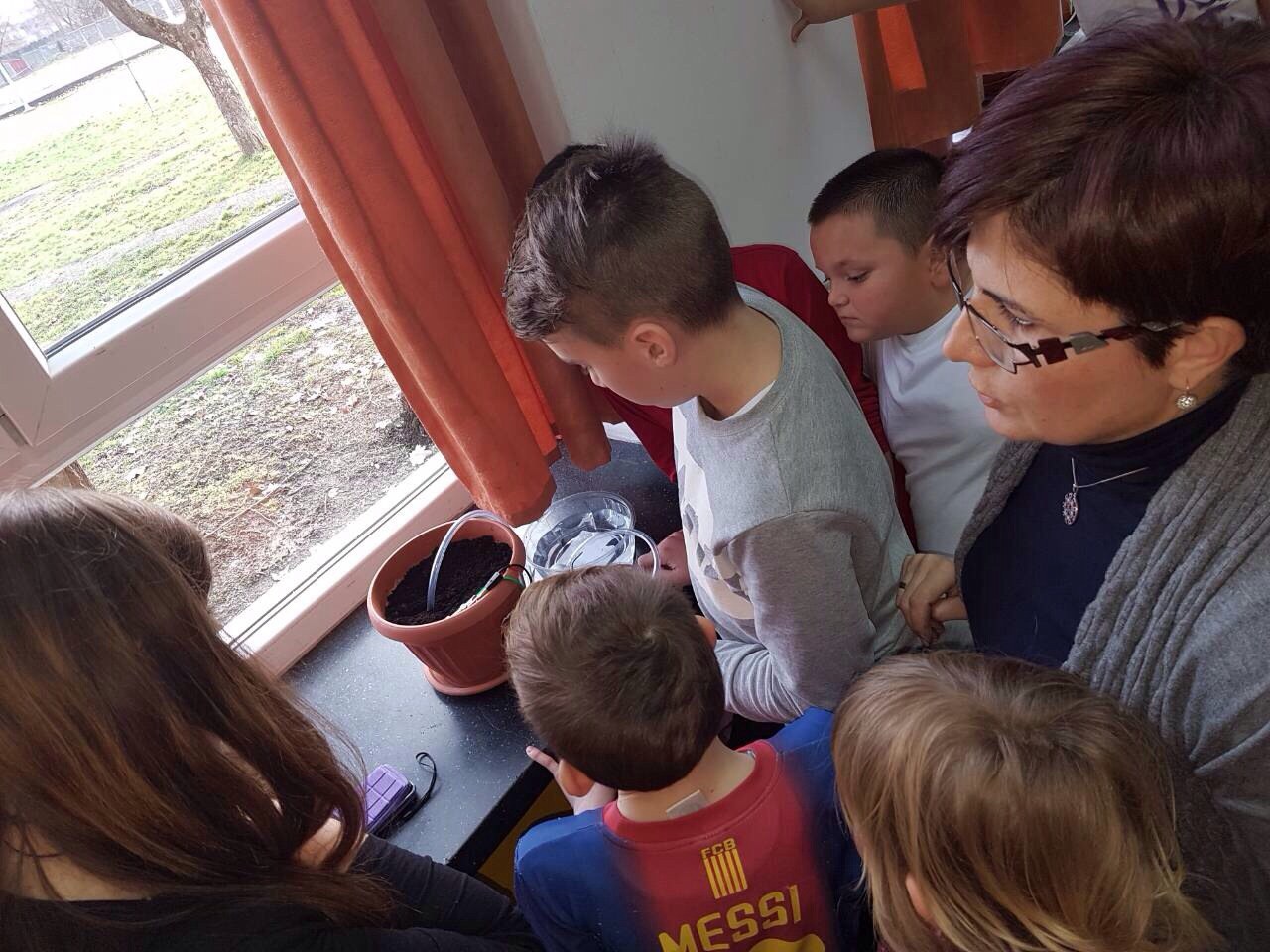 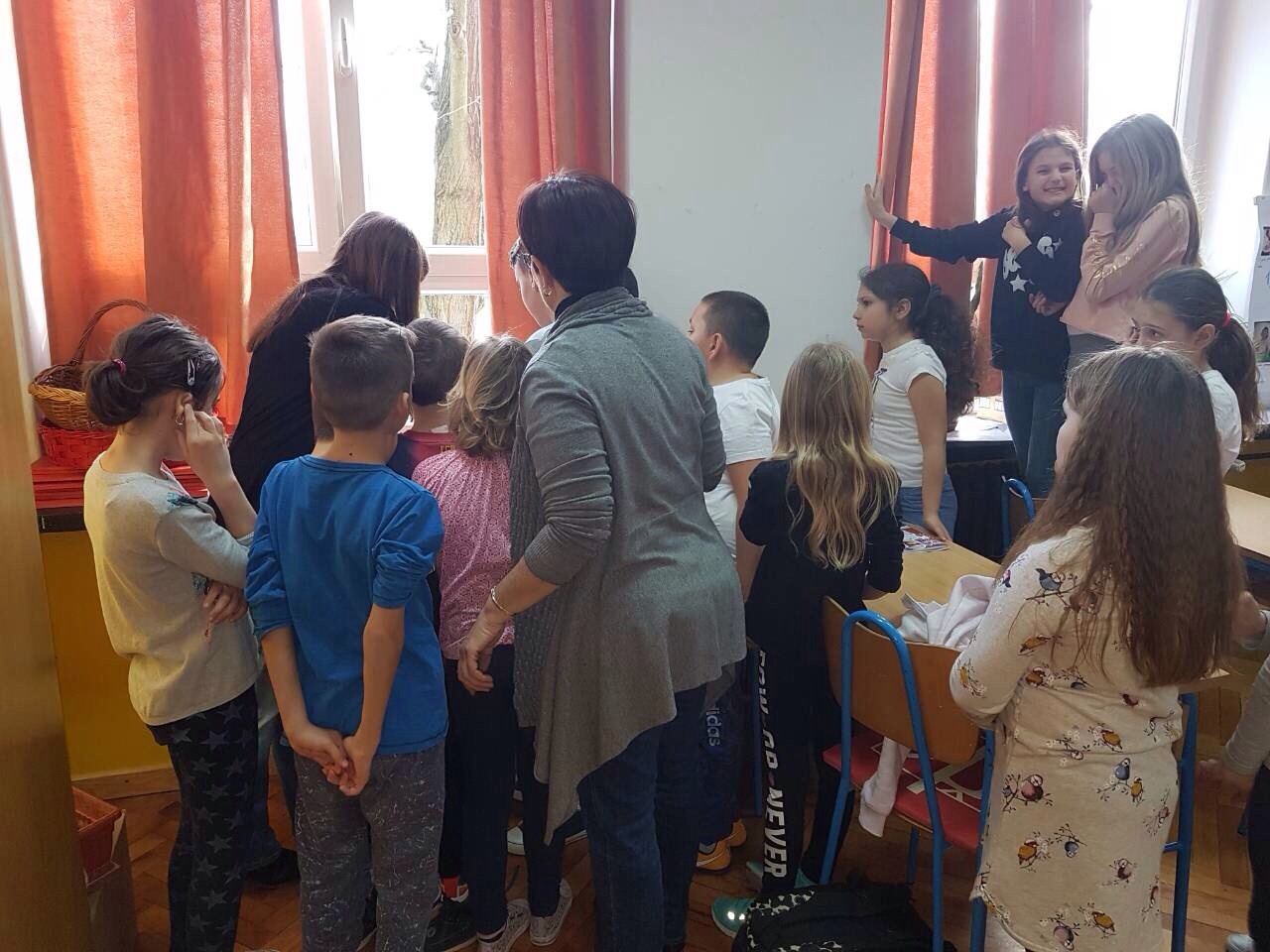 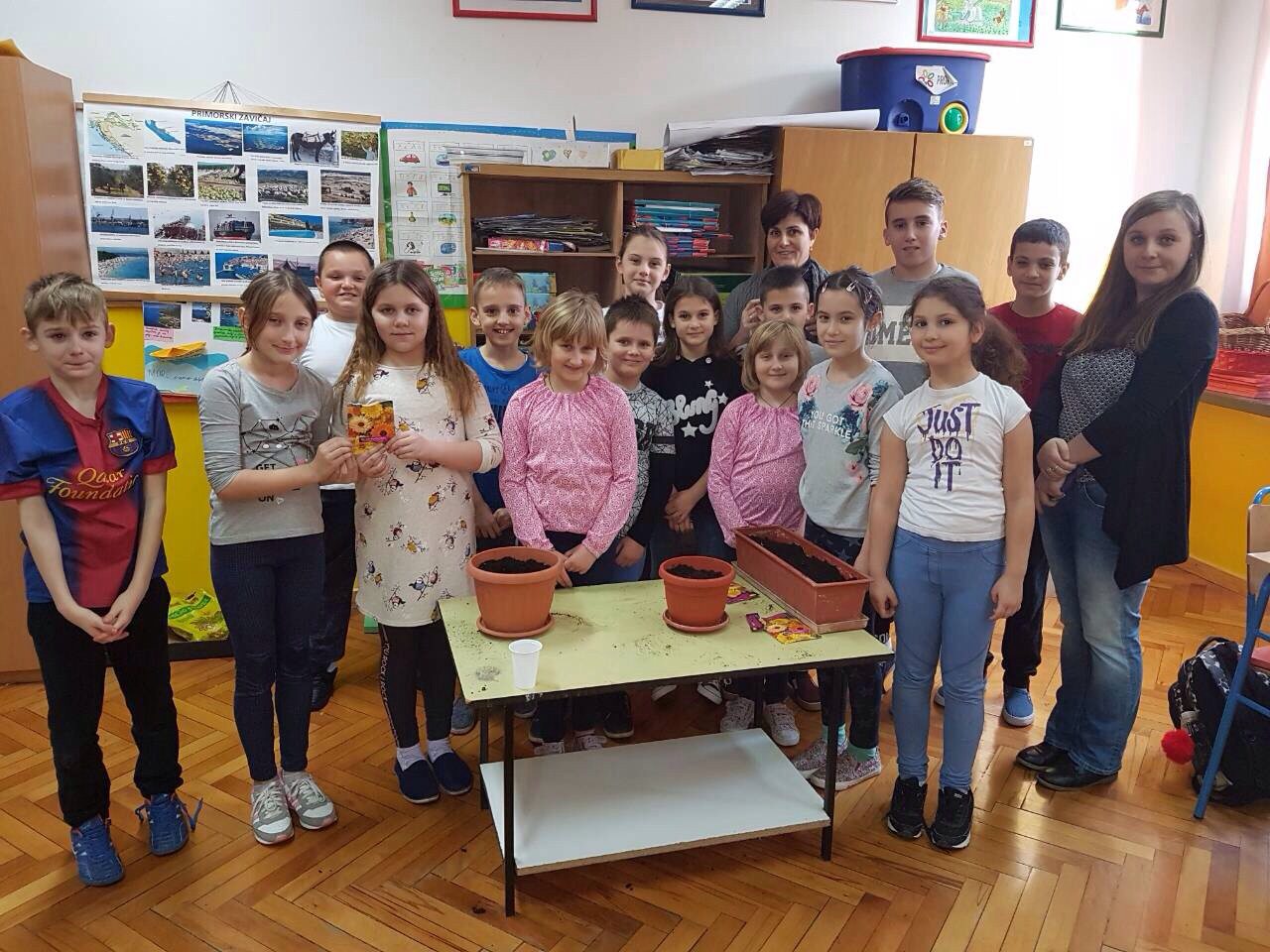 Praćenje rada micro:bita i seta za zalijevanje
Učenici 6.b razreda Ivano Šaravanja i Zvonimir Junačko s nastavnicom Sanjom Kosanović vrijedno su pratili rad micro:bita i seta za zalijevanje i vodili brigu o njihovoj tehničkoj ispravnosti kako bi biljka što bolje napredovala.
Tijekom provedbe projekta bilo je tehničkih grešaka (pumpa nije radila, te su se baterije na micro:bitu brzo trošile), no otklonili su ih. 
Nakon mjesec dana, u programu su promijenili programski kod tako da set za zalijevanje zalije biljku nevena kada vlažnost tla padne ispod 65%.
Praćenje klijavosti i rasta biljki
Učenici 3.a razreda sa svojom učiteljicom Jadrankom Žderić vrijedno su bilježili zapažanja o biljkama u dobiveni obrazac praćenja i pratili njihov rast. Također, vodili su dnevnik zapažanja.
Jednu biljku zalijevao je micro:bit, a drugu učenici.
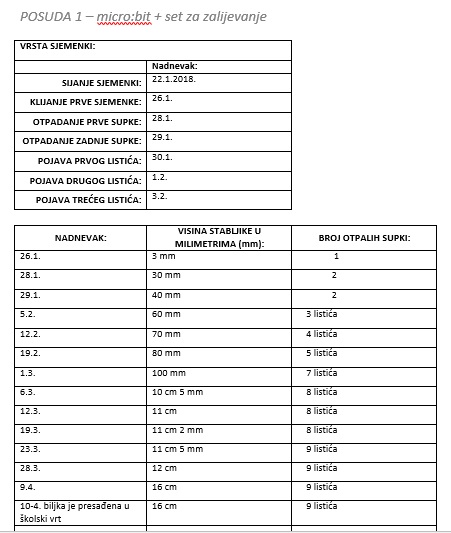 Obrazac praćenja biljke koju je zalijevao micro:bit.
Biljka koju je zalijevao micro:bit
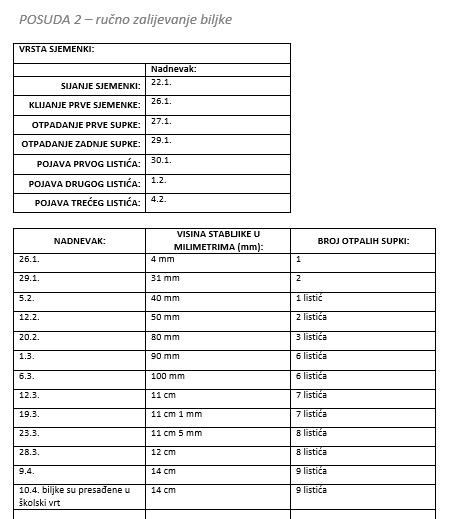 Obrazac praćenja biljke koju su zalijevali učenici.
Biljka koju su zalijevali učenici
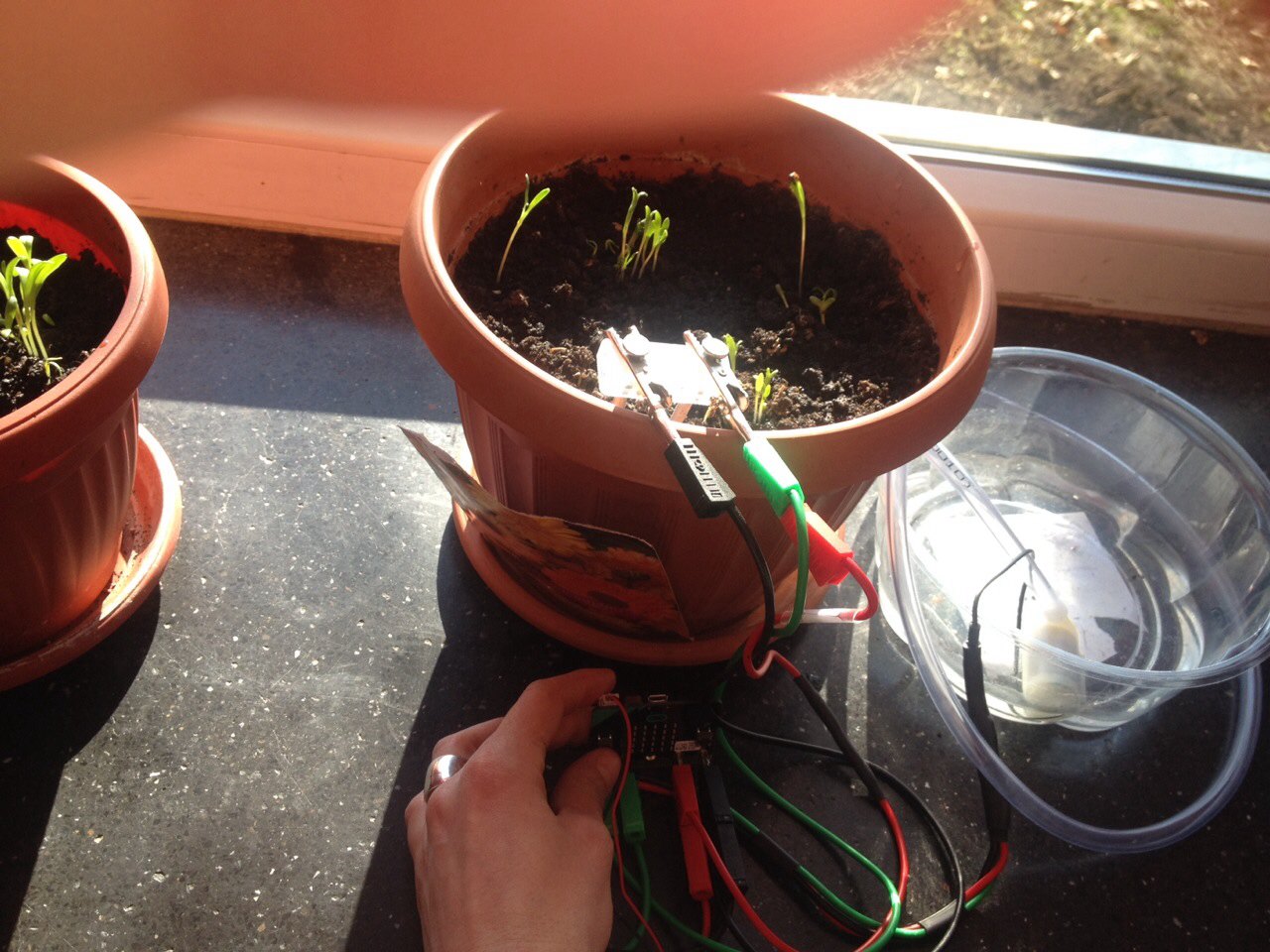 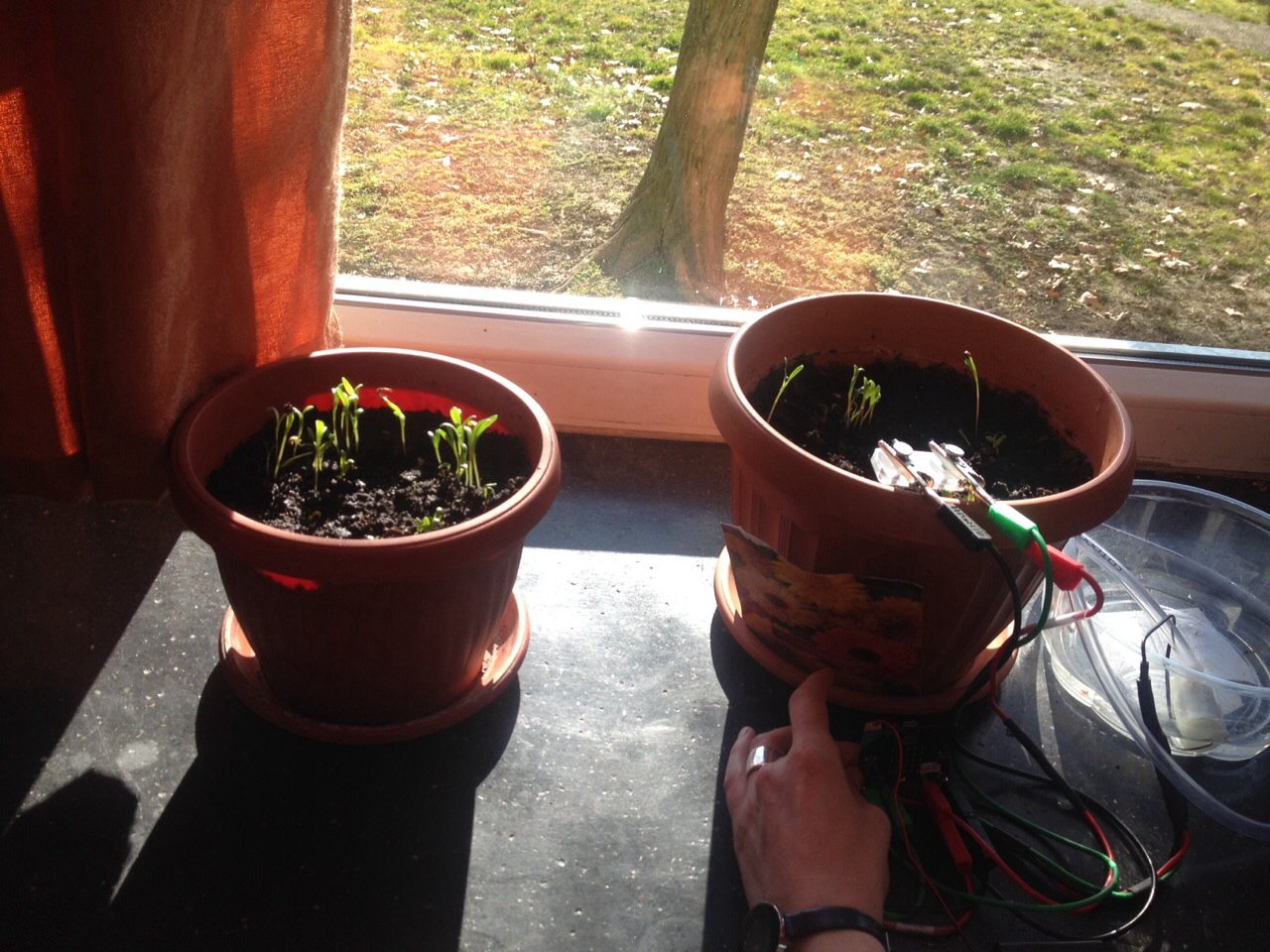 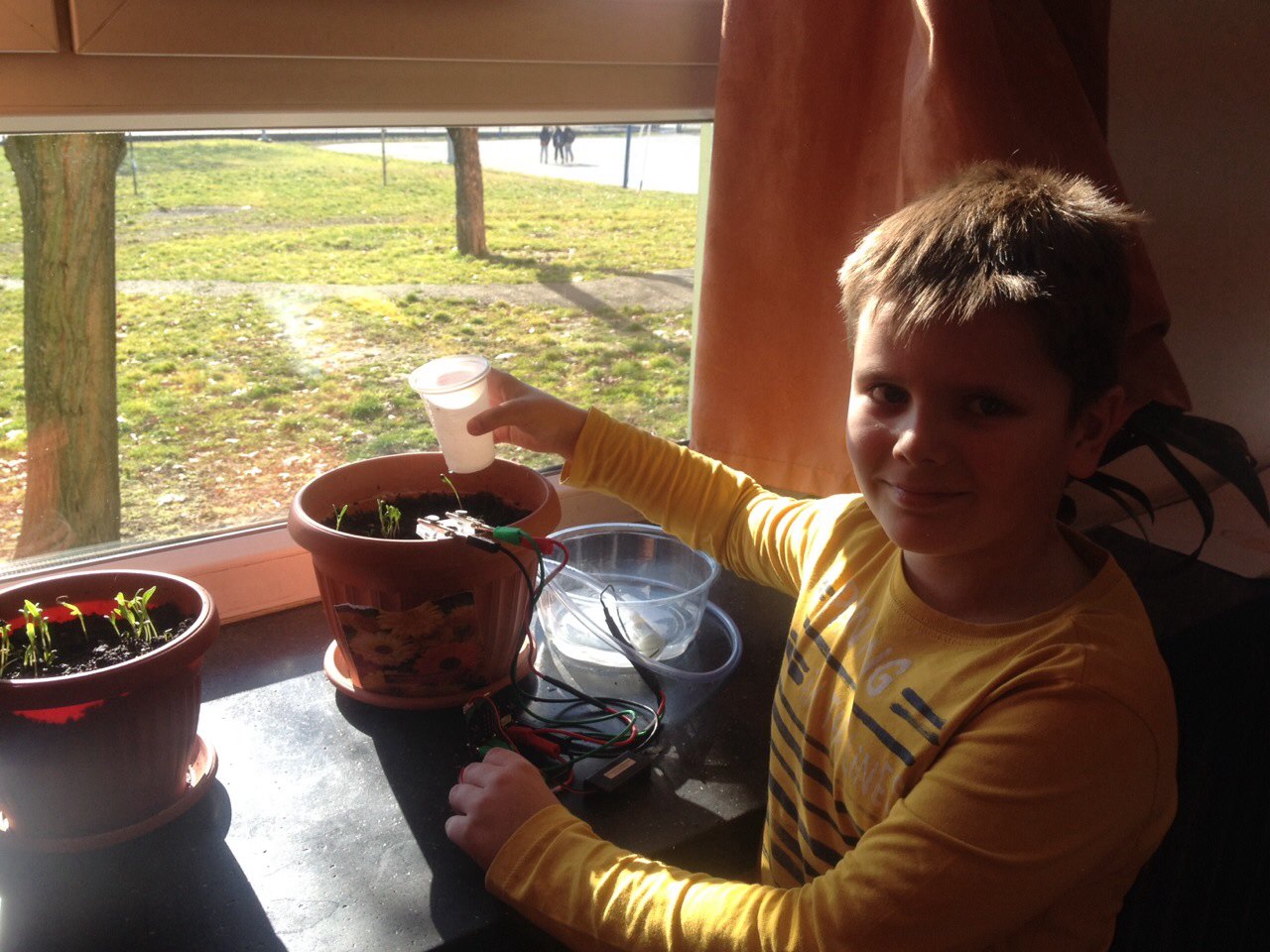 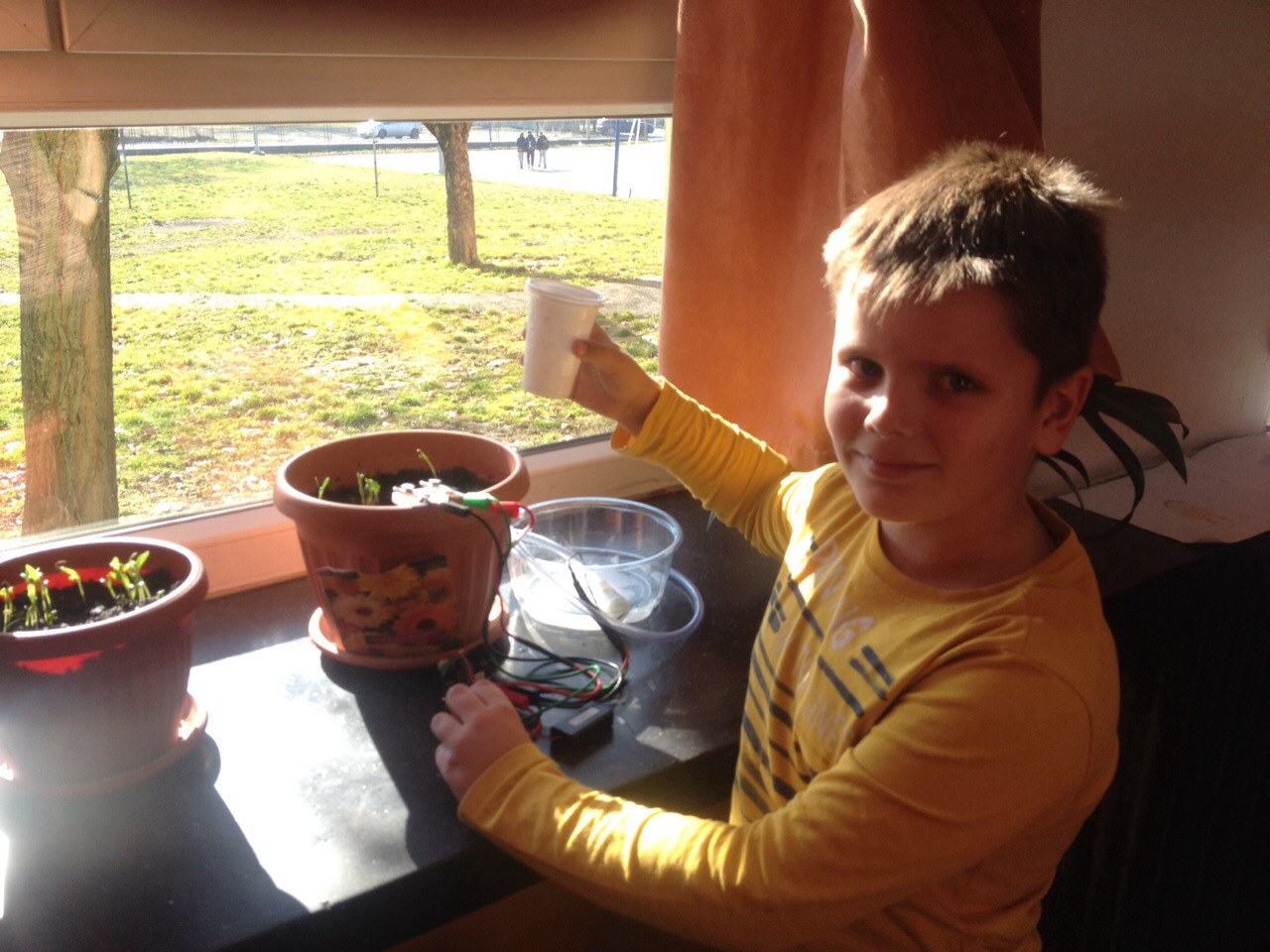 Dnevnik zapažanja o biljkama
Datum: 26.1.2018.
Dan: petak
Proklijale su prve sjemenke zalijevane uz pomoć micro:bita i ručno  
Biljke su smještene uz prozor gdje imaju dovoljno svjetlosti i topline
„Što vidim-zapamtim“, upoznajemo se s klijanjem biljke
Datum: 29.1.2018.
Dan: ponedjeljak
Tijekom vikenda otpale su supke
Nestrpljivi smo…
Datum: 5.2.2018.
Dan: ponedjeljak
Pojavili su se prvi listići, bilježimo u tablicu
Listići su nježni, sitni
Znatiželjni smo kada će se pojaviti drugi listići ,koliko će ih biti kakvog su oblika…
Set za zalijevanje ne radi, zalijevamo ih ručno
Datum: 12.2.2018.
Dan: ponedjeljak
Dobili smo novi set za zalijevanje
Mjerimo visinu stabljike, tanka je 
Biljka je previše zalijevana, dva su lista presavijena
Datum: 20.2.2018.
Dan: utorak
U učionici je toplo, biljke smo premjestili na prozore u našoj školskoj dvorani
Biljka se opravlja, prilagođuje se novom okolišu
Datum: 1.3.2018.
Dan: četvrtak
22.2. u školi je održana manifestacija Lino višebojac, tada su naše biljke vidjeli i drugi učenici
Biljke su zdrave, bolje napreduju, niknuli su i drugi listići
Pratimo i bilježimo u tablicu
Datum: 6.3.2018.
Dan: utorak
Biljke vole svjetlost, izgledaju zdravo
Udomaćile se u prostoru, vjerojatno vole čuti smijeh, igru…
Datum: 12.3.2018.
Dan: ponedjeljak
Biljke su odlično, stabljike i listići jačaju
Mijenjamo baterije na micro:bitu
Najdulja stabljika zalijevana uz pomoć micro:bita je 11cm!
Datum: 19.3.2018.
Dan: ponedjeljak
Biljka je zalijevana, lijepog izgleda
Zbog kiše biljke ne možemo presaditi u školski park
Malo miruje, vjerojatno žele van…
Datum: 23.3.2018.
Dan: petak
Biljke izuzetno napreduju ,osam listića i jedan veliki dominiraju
Izgledaju veselo i zdravo, došlo je proljeće
Datum: 28.3.2018.
Dan: srijeda
Mjerimo visinu stabljika,brojimo listiće,provjeravamo vlažnost uz pomoć micro:bita
Biljke sve više trebaju vode
Tete spremačice rado će paziti na biljke dok smo na praznicima
Datum: 9.4.2018.
Dan: ponedjeljak
Biljke su jako napredovale, visina stabljike je 16 cm, listovi su deblji, pravilnog oblika
Sutra ćemo ih presaditi u školski park
Zadovoljni smo i sretni kako napreduju
Datum: 10.4.2018.
Dan: utorak
Pripremili smo zemlju za sadnju
Sadimo biljke u školski park, u posjet su nam došli kukci, veseli smo zbog toga
Zalijevat ćemo ih, okopavati
Kad procvjetaju pravit ćemo nevenovu mast
Naučili smo o razvoju biljke neven koja zrači ljepotom i žuto narančastom bojom koja podsjeća na sunce. 
Biljka koja se zalijevala uz pomoć micro:bita je jača i bolje je napredovala.
Sadnja u spiralnom aromatičnom vrtu
10. travnja 2018. učenici 3.a razreda, pod vodstvom učiteljice Jadranke Žderić, posadili su sadnice nevena u školski park, u spiralni aromatični vrt.
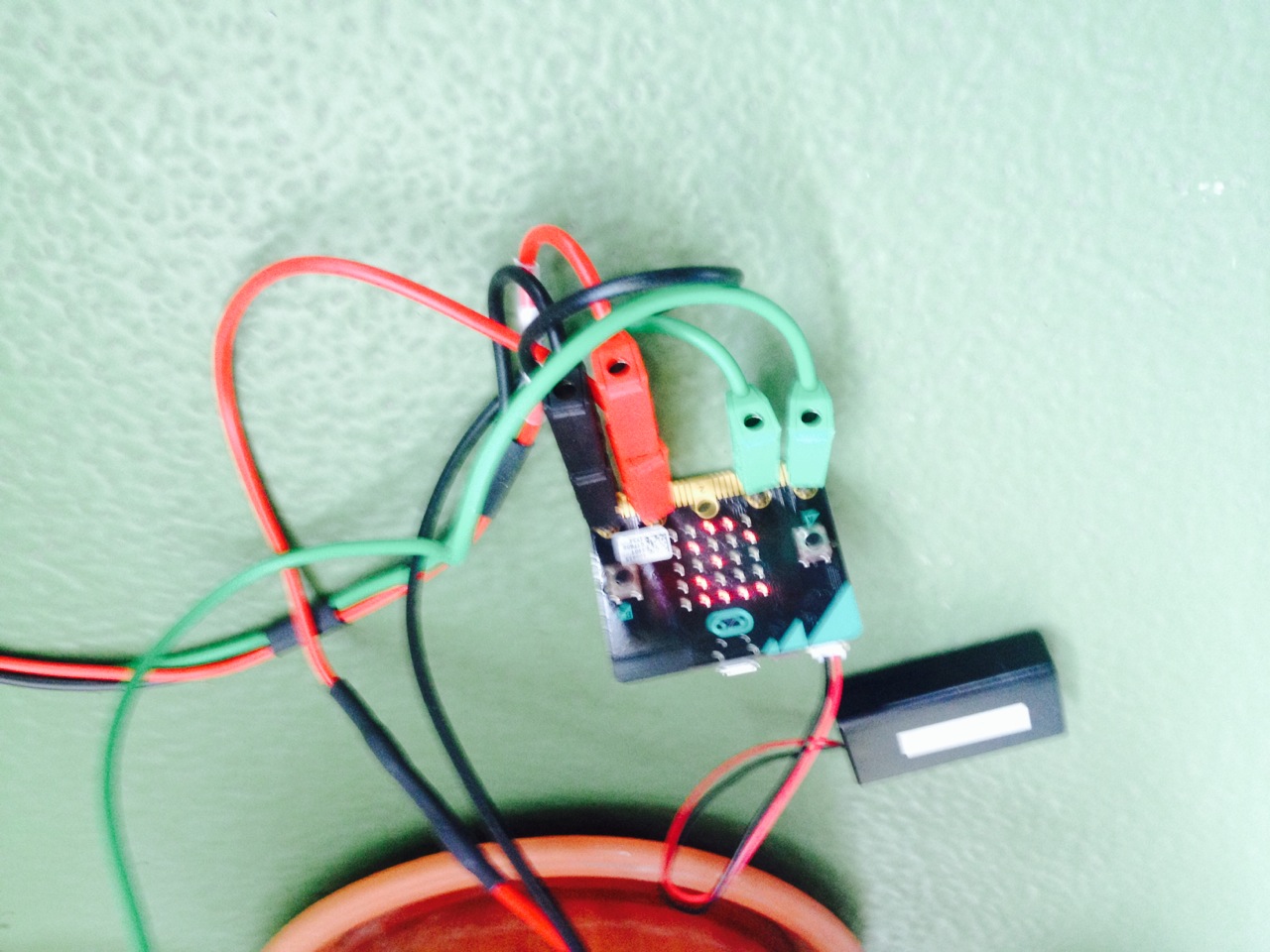 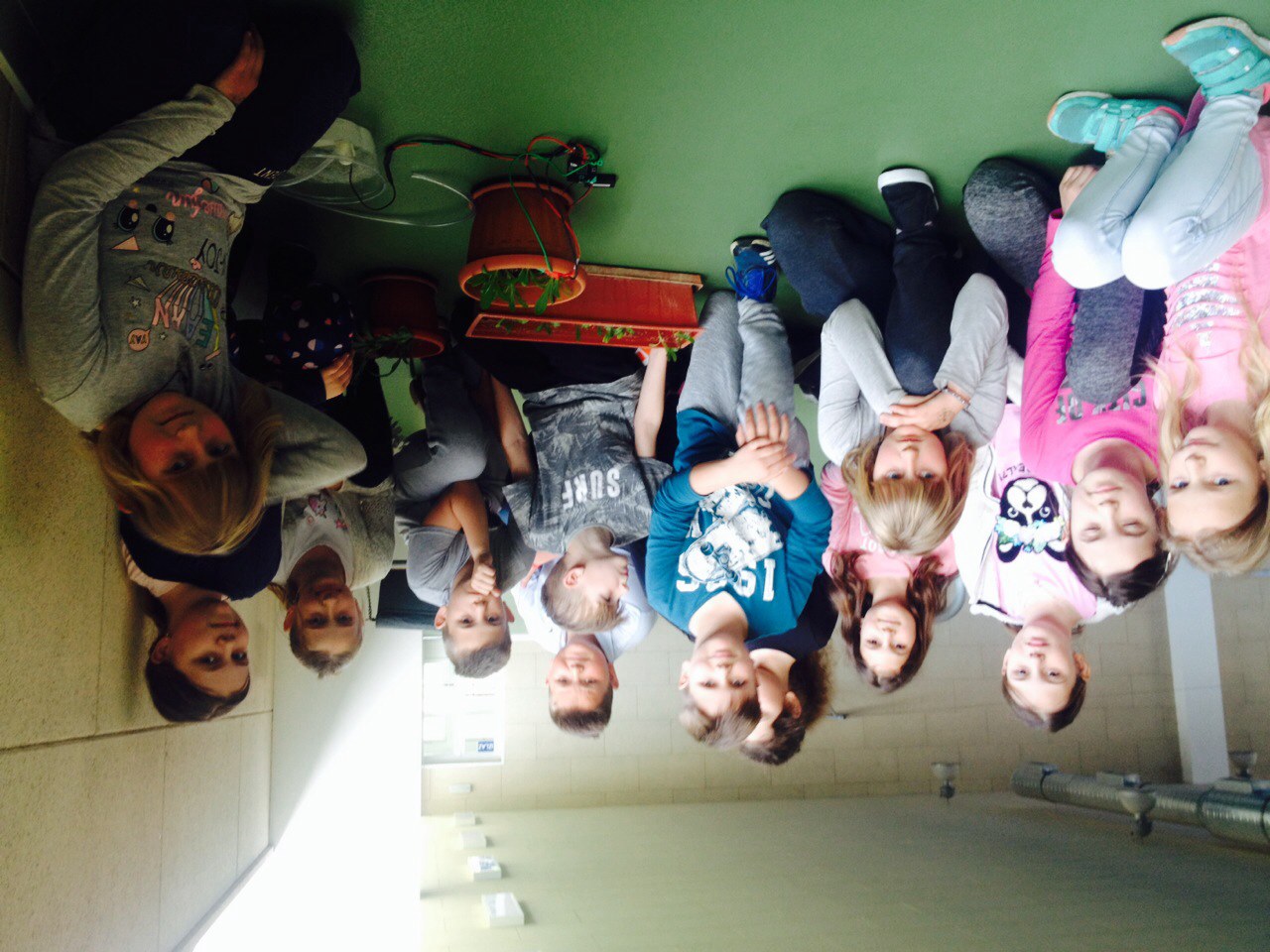 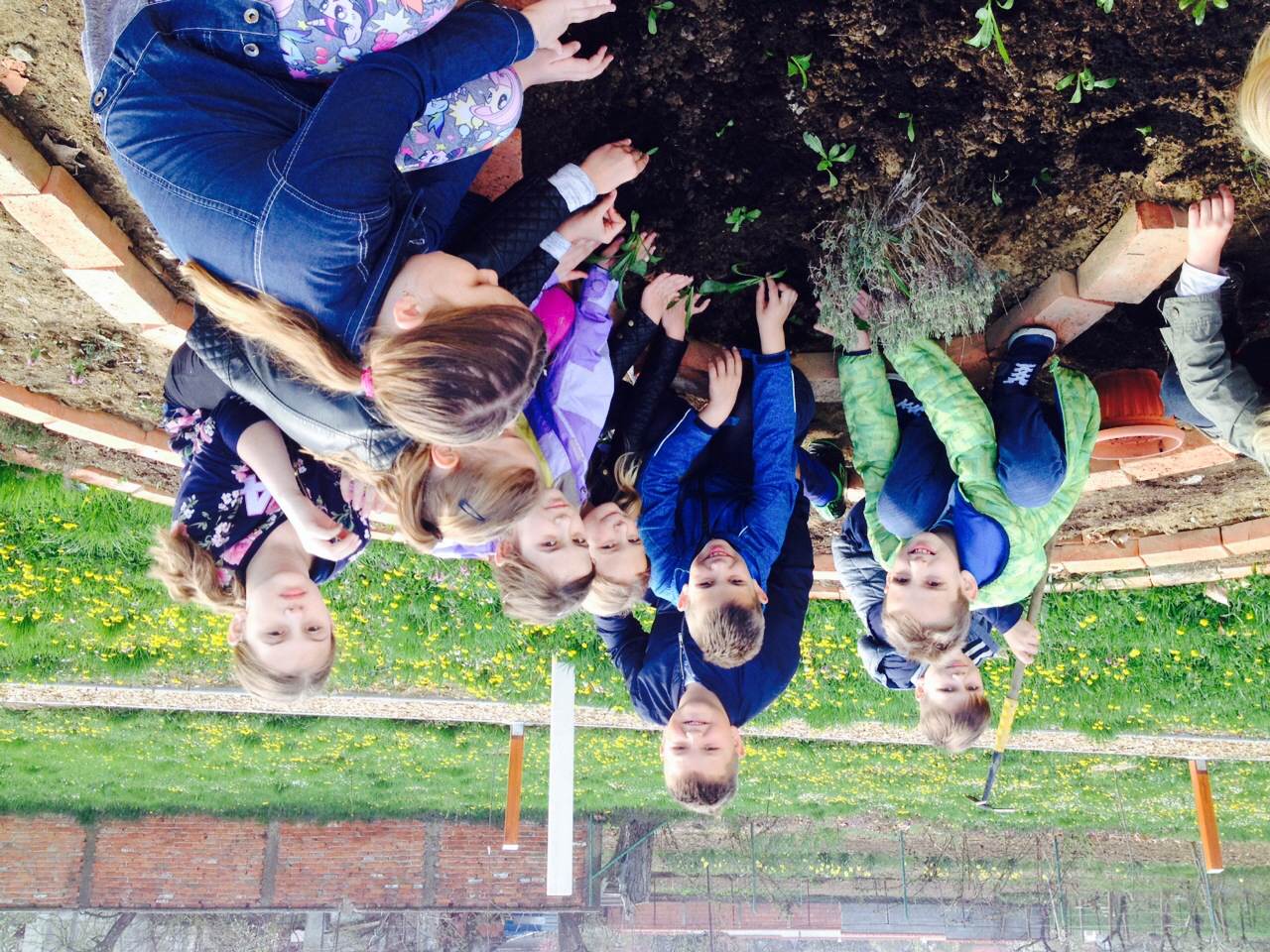 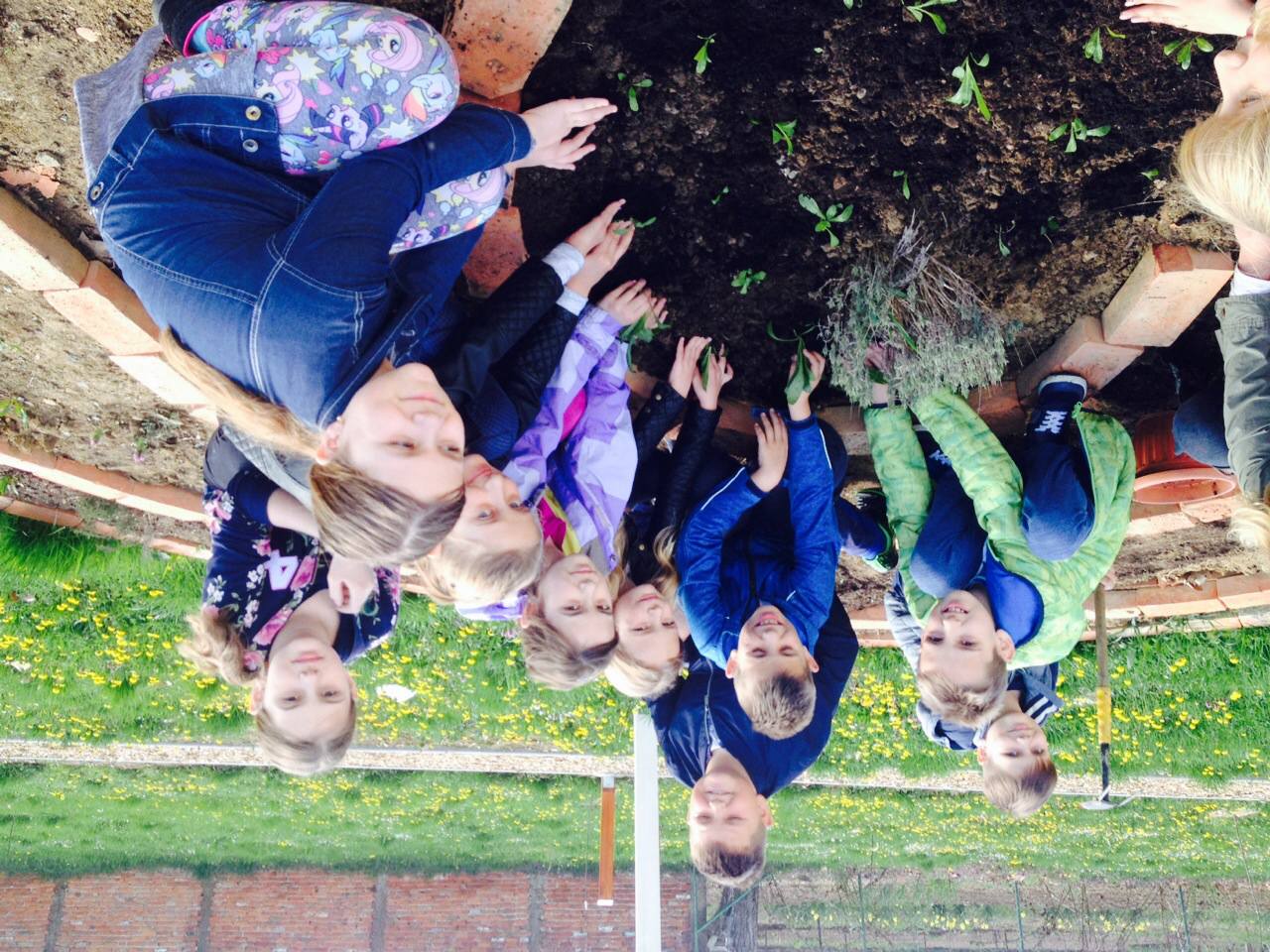 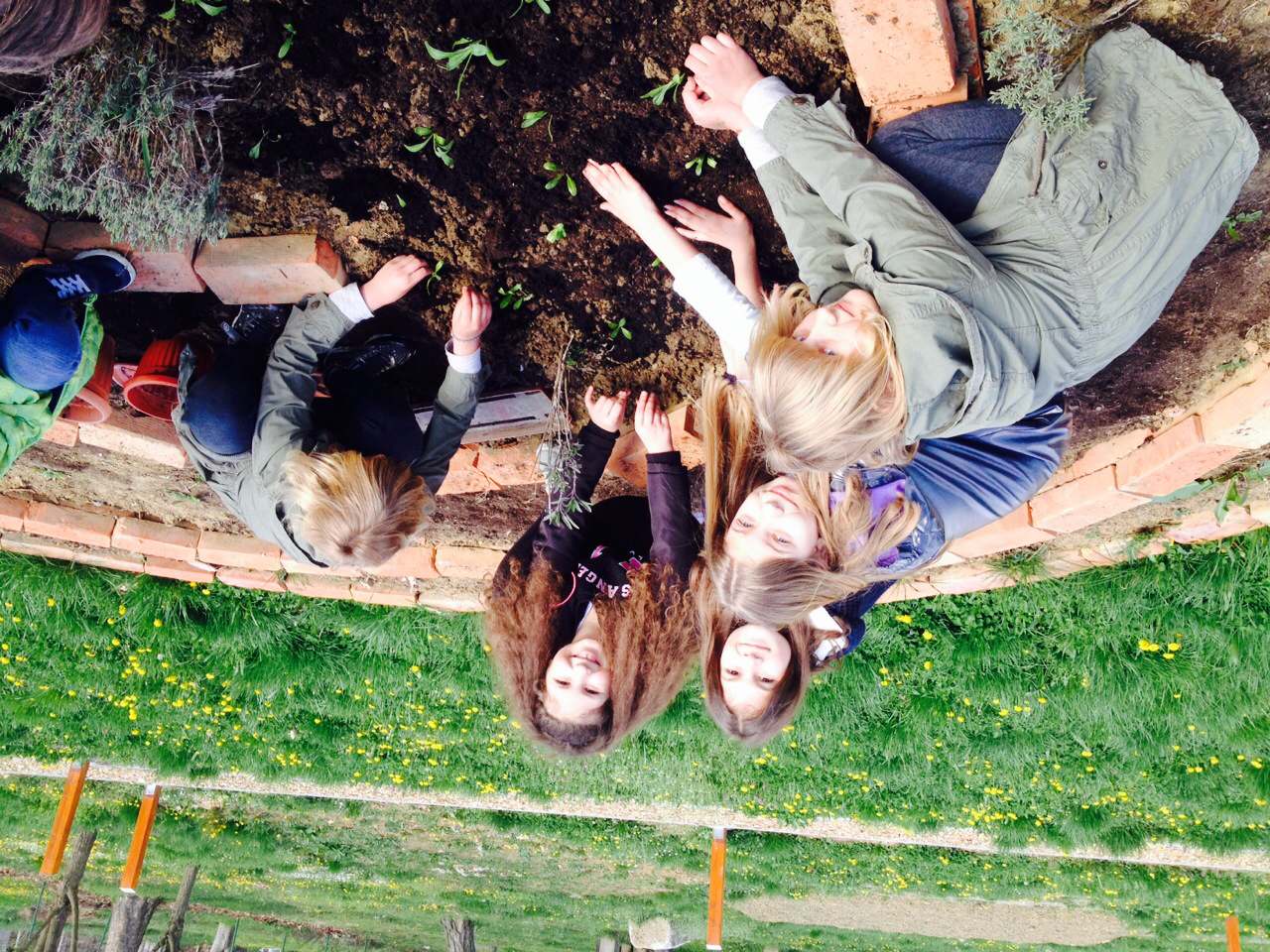 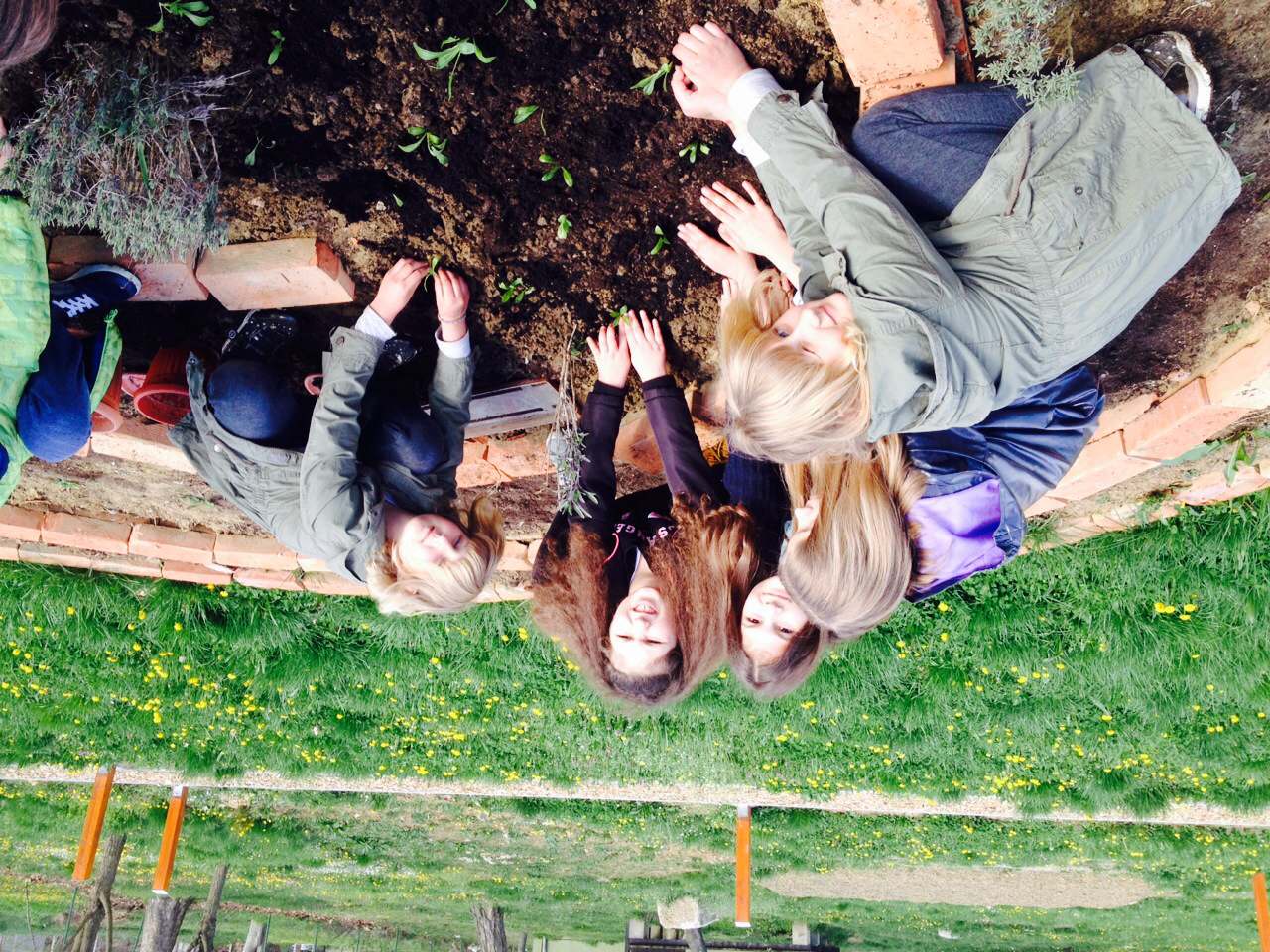 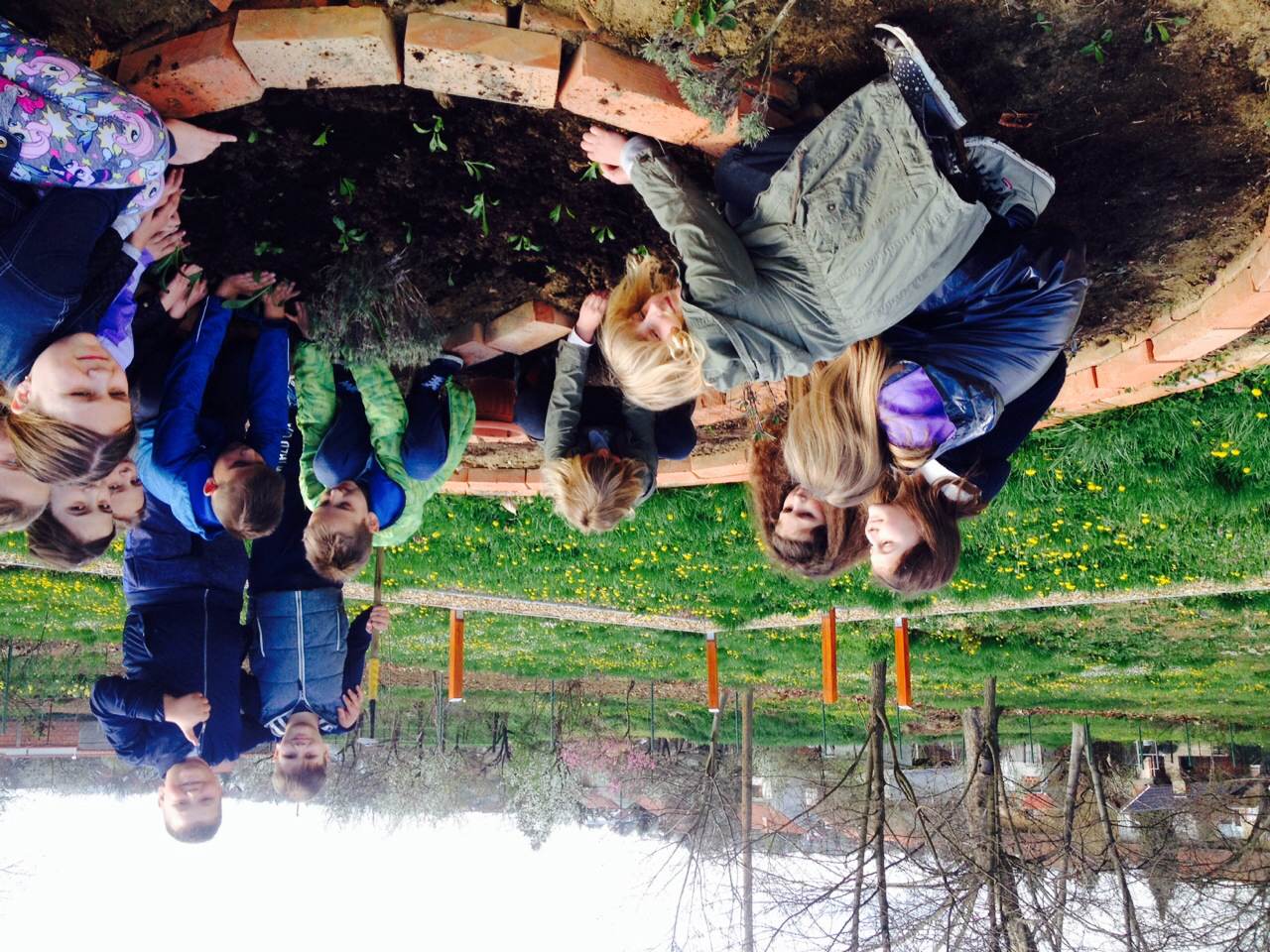 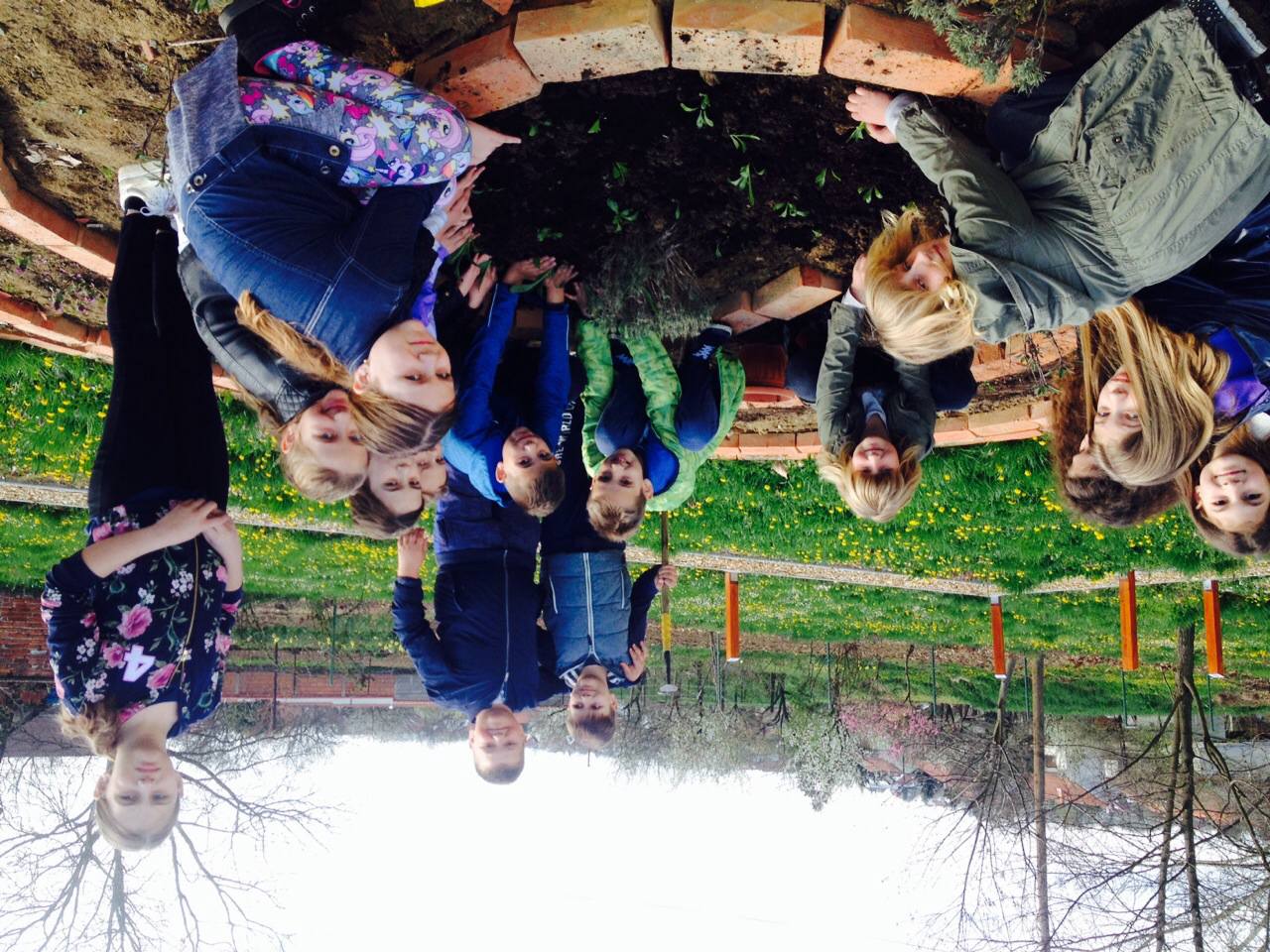 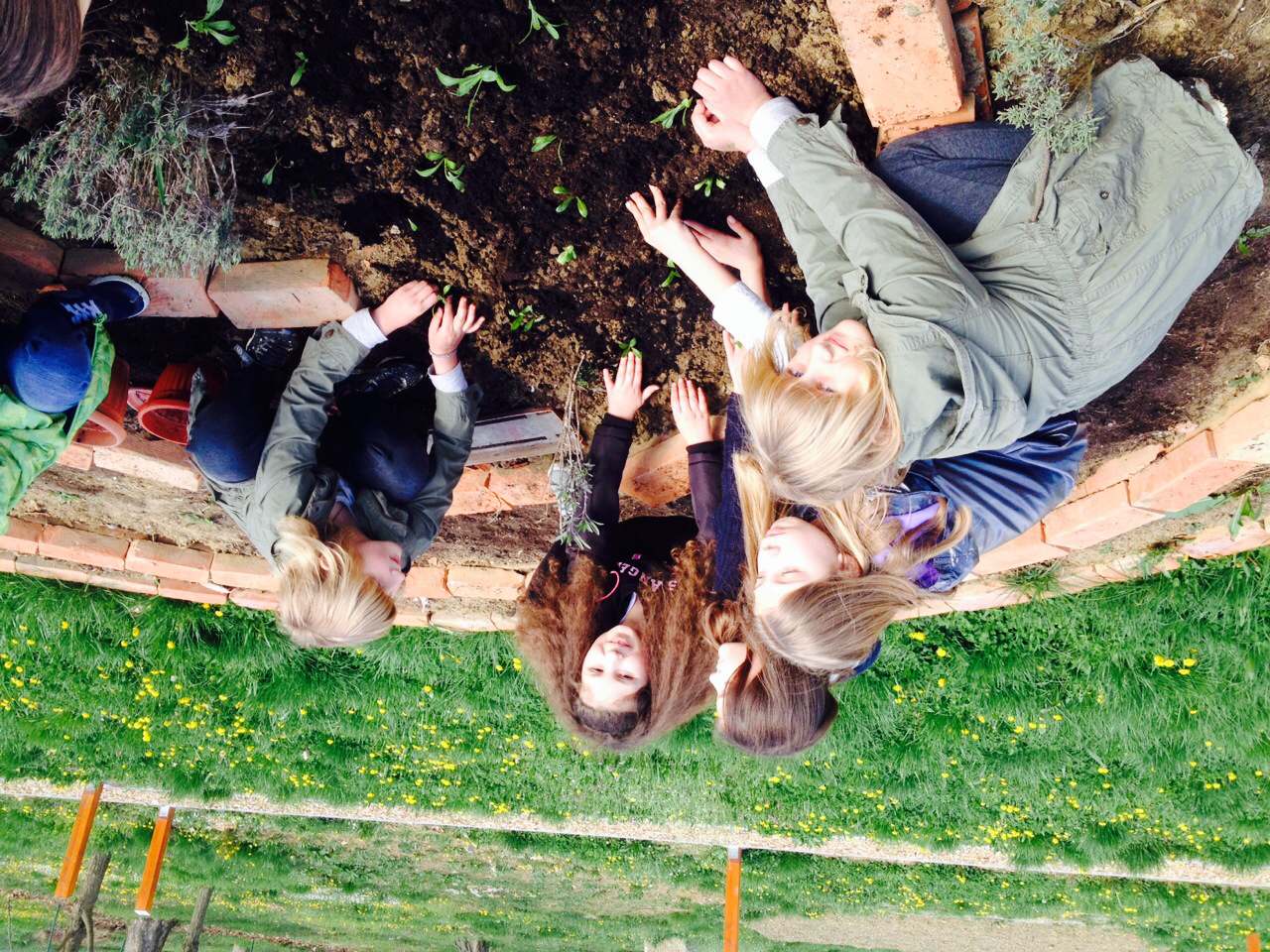 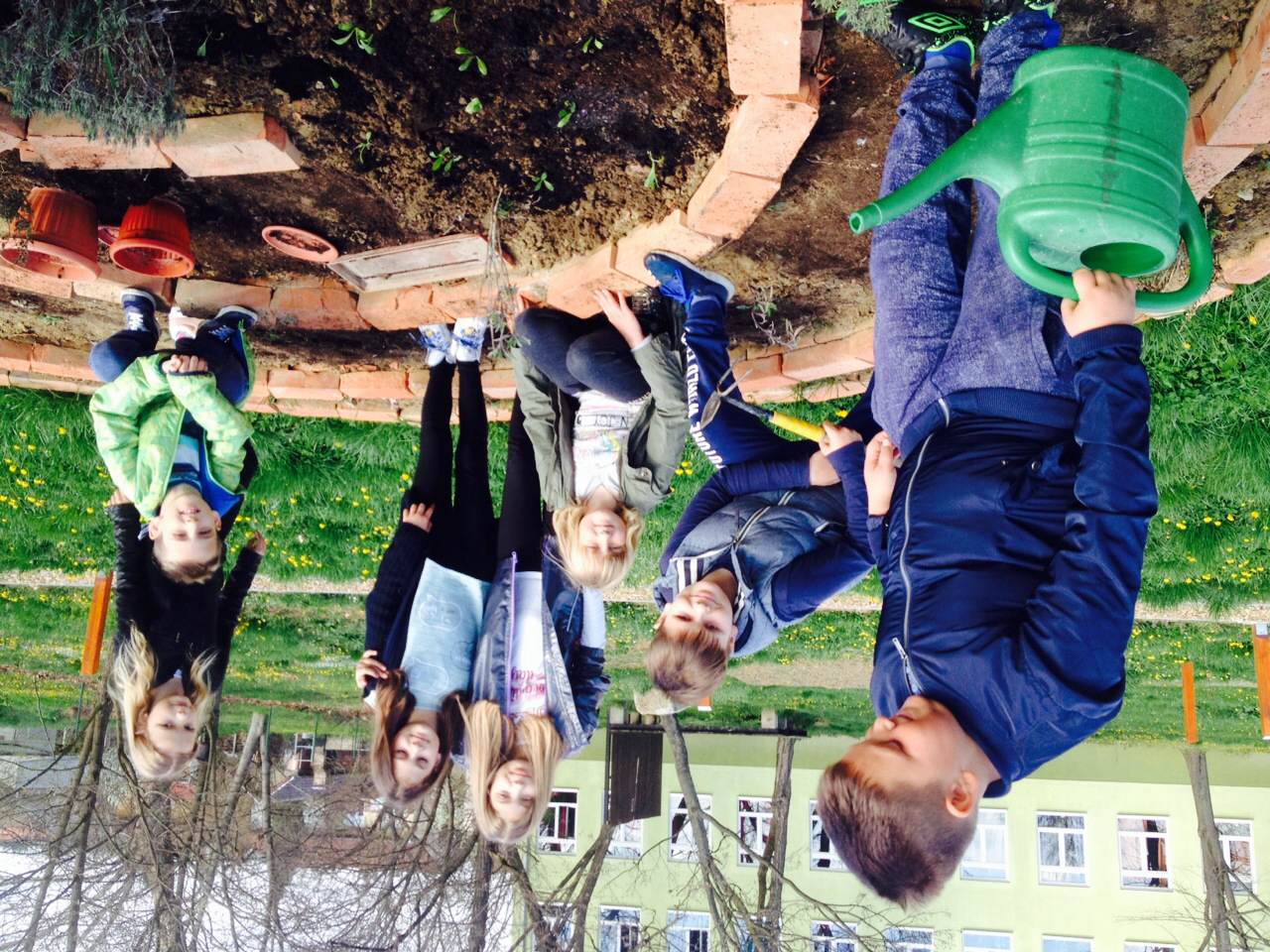 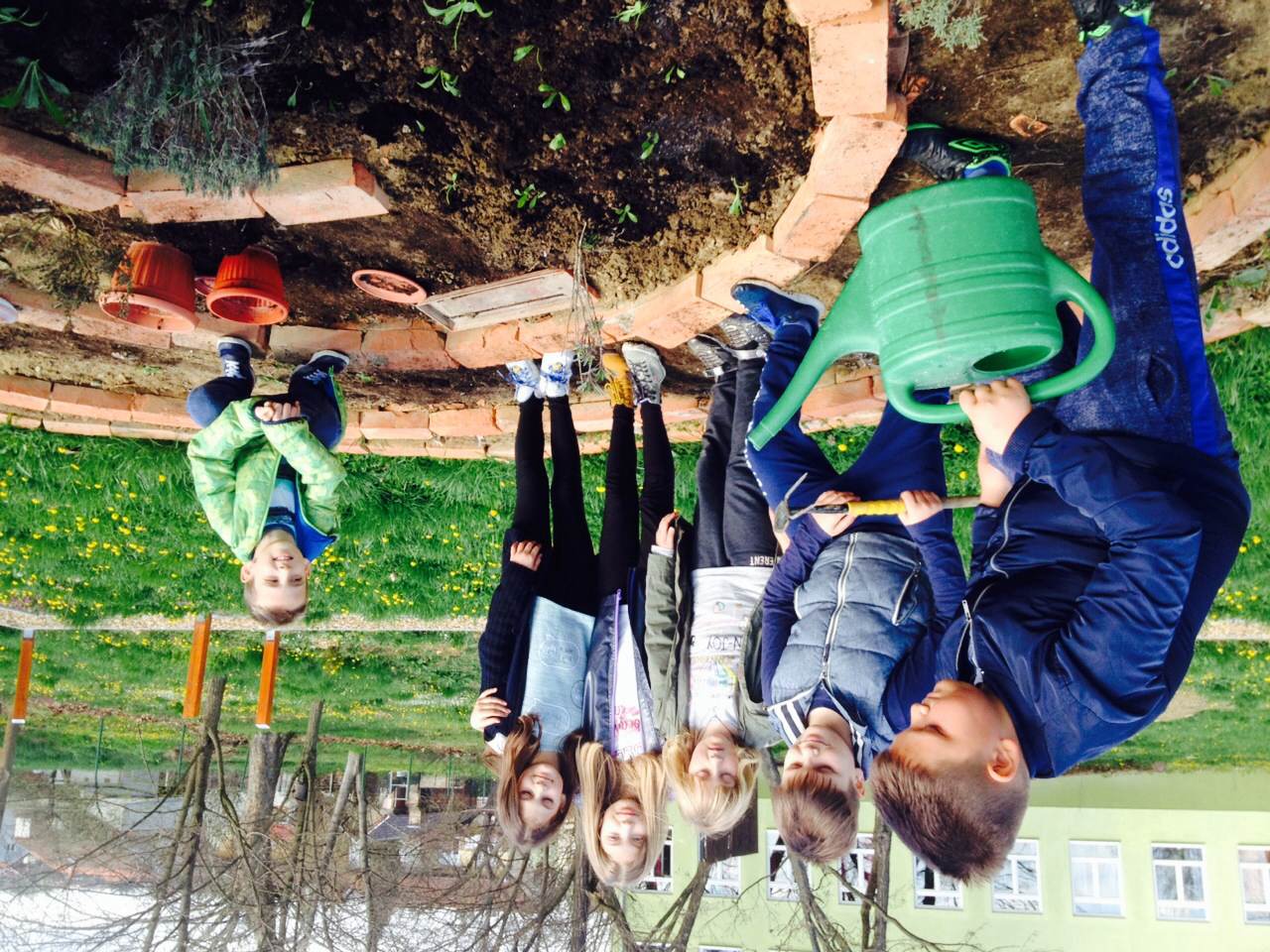 Zaključak o provedbi projekta „Želim stablo”
Naša škola se uključila u projekt „Želim stablo“. Pratili smo razvoj biljke u razdoblju od 22.1.2018. do 10.4.2018.
Posijali smo sjeme, opažali njezino klijanje, pratili i bilježili rast i razvoj biljke u tablicu i vodili smo dnevnik napredovanja biljke. Tijekom praćenja jednu biljku smo zalijevali uz pomoć micro:bita, a ostale biljke smo zalijevali ručno. Biljka koja je zalijevana uz pomoć micro:bita je snažnija i bolje je napredovala.
Sadnice nevena smo presadili u školski vrt, redovito ih zalijevamo, uskoro očekujemo prve cvjetove. Istražili smo koristi i ljekovitost nevena. Kada neveni procvjetaju napravit ćemo nevenovu mast.
„Što napravim, to znam“, kod učenika smo potaknuli stjecanje znanja o brizi za biljke  i njihovom uzgoju kroz praktična iskustva kao i razvoj njihove ekološke svijesti. S obzirom na problem zagađenosti zraka u našem gradu Slavonskom Brodu, i potaknuti istim, i dalje ćemo nastojati uključivati se u slične aktivnosti kako bismo djeci omogućili što više vještina i znanja o brizi za prirodu i na taj način pokušati utjecati na pozitivne promjene. Naše znanje je naša moć!